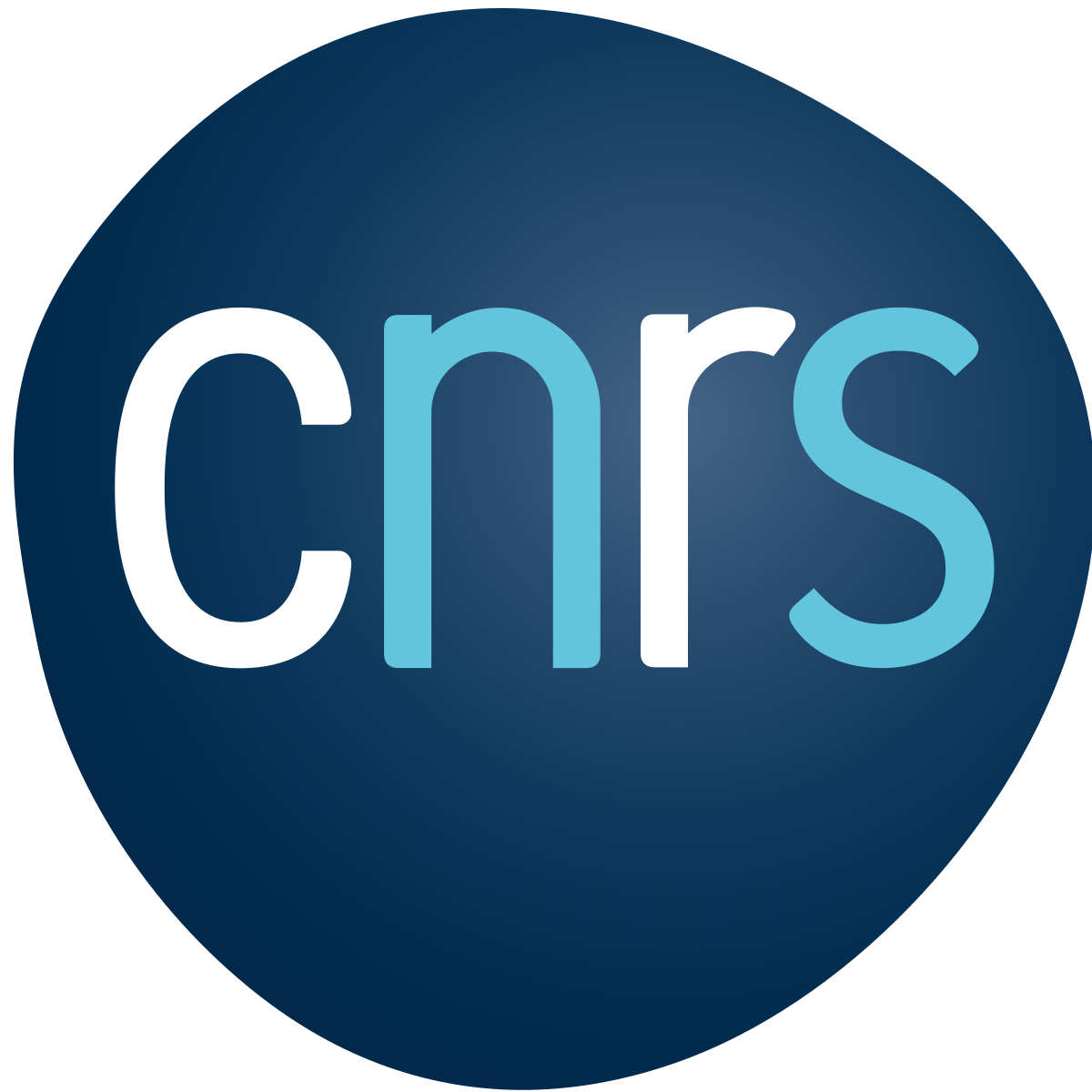 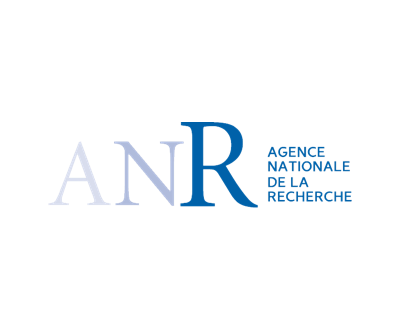 ANR - DIAMMONI : R&D Moniteur Faisceau en technologie diamant pour ARRONAX
Molle Robin
Doctorant LPSC/ARRONAX-SUBATECH
robin.molle@lpsc.in2p3.fr
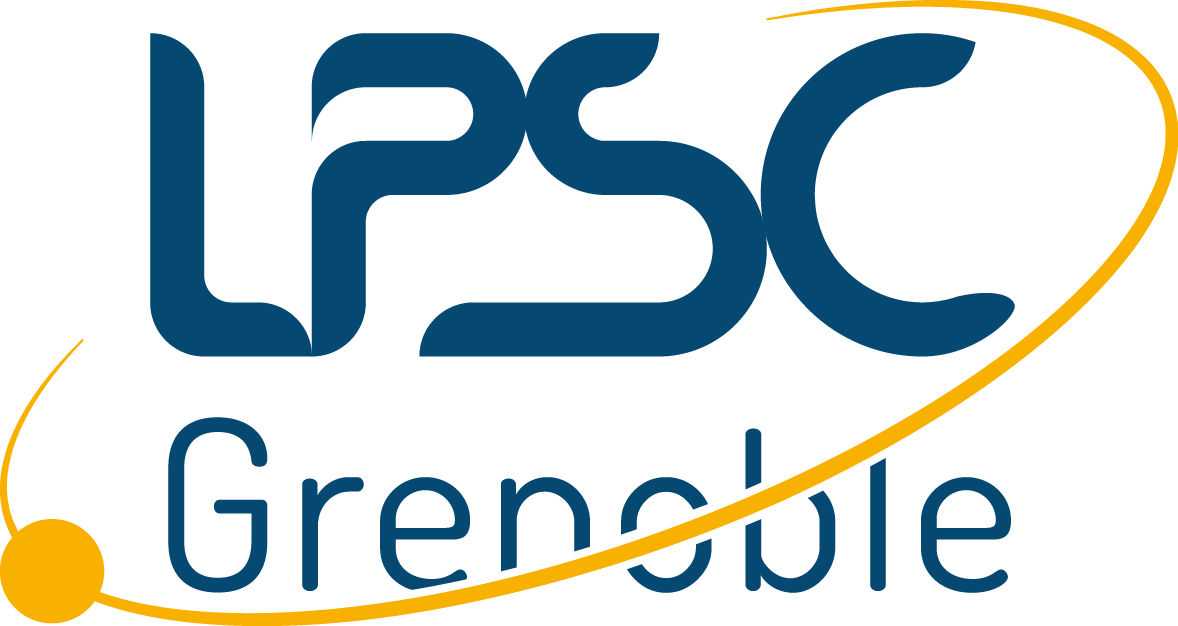 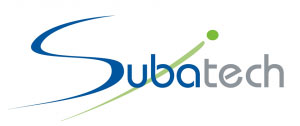 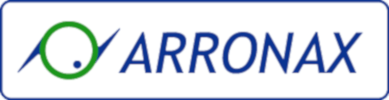 Présentation du RIF - 7 Avril 2022 - MOLLE Robin
1
Sommaire
Le projet DIAMMONI

Le diamant en tant que chambre d’ionisation solide

Monitorage faisceau proton 68 MeV Cyclotron ARRONAX

Simulation du détecteur

Conclusions et Perspectives
Présentation du RIF - 7 Avril 2022 - MOLLE Robin
2
Sommaire
Le projet DIAMMONI

Le diamant en tant que chambre d’ionisation solide

Monitorage faisceau proton 68 MeV Cyclotron ARRONAX

Simulation du détecteur

Conclusions et Perspectives
Présentation du RIF - 7 Avril 2022 - MOLLE Robin
3
Le projet DIAMMONI en hadronthérapie et Flash thérapie proton
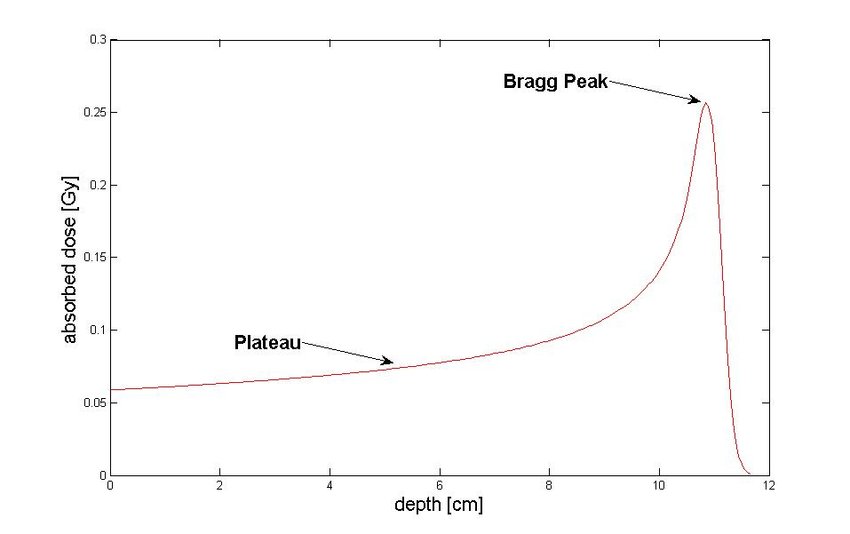 CONTRÔLE EN LIGNE EN HADRONTHERAPIE
Tumeur
Faisceau 
d’ions
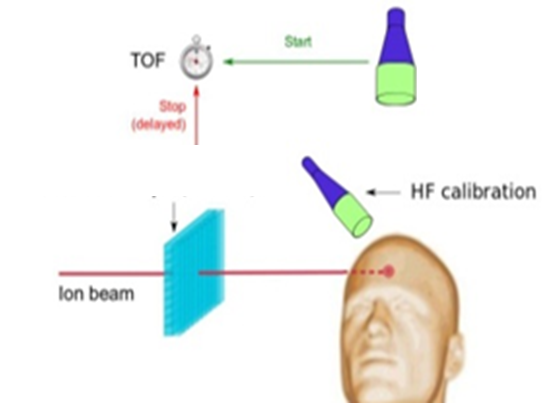 Tissus sains
FAISCEAUX PULSES 
HAUTE INTENSITE
DIAMANT
Source : Experimental determination of absorbed dose to water in a scanned proton beam using a water calorimeter and an ionization chamber, S. Gagnebin,2010. URL : https://www.researchgate.net/publication/272623275_Experimental_determination_of_absorbed_dose_to_water_in_a_scanned_proton_beam_using_a_water_calorimeter_and_an_ionization_chamber
DIAMMONI
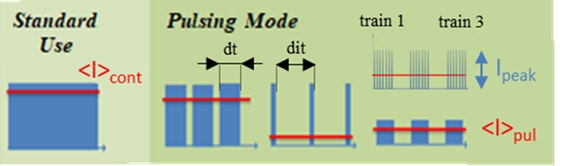 Source: The pulsing chopper-based system of the ARRONAX C70XP Cyclotron, Poirier et al., International Particle Accelerator Conference, 2019. URL https://doi.org/10.18429/JACoW-IPAC2019-TUPTS008
Présentation du RIF - 7 Avril 2022 - MOLLE Robin
4
Le projet DIAMMONI et la Flash thérapie
CONTRÔLE EN LIGNE EN HADRONTHERAPIE
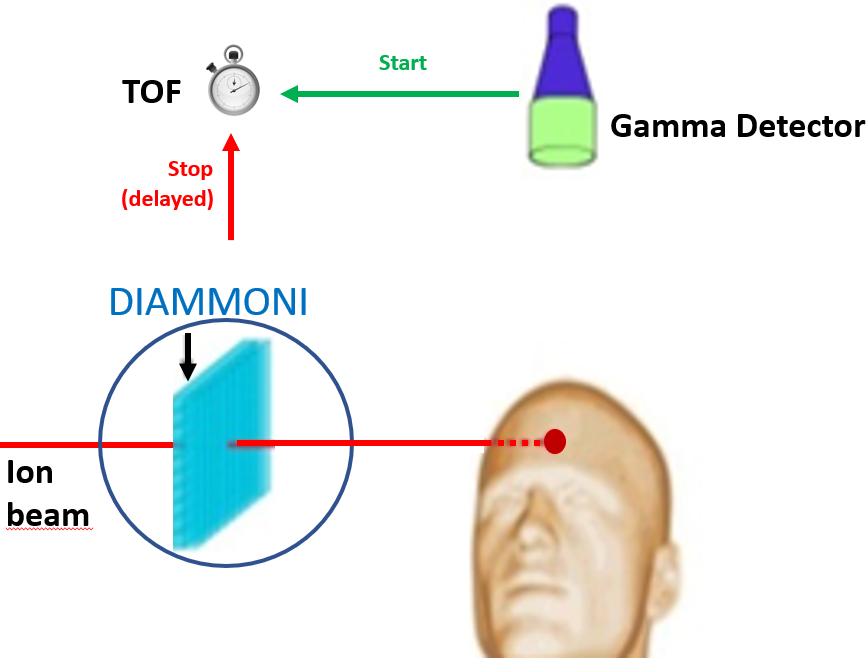 FAISCEAUX PULSES 
HAUTE INTENSITE
DIAMANT
DIAMMONI
Présentation du RIF - 7 Avril 2022 - MOLLE Robin
5
Le projet DIAMMONI : le détecteur
Présentation du RIF - 7 Avril 2022 - MOLLE Robin
6
Sommaire
Le projet DIAMMONI

Le diamant en tant que chambre d’ionisation solide

Monitorage faisceau proton 68 MeV Cyclotron ARRONAX

Simulation du détecteur

Conclusions et Perspectives
Présentation du RIF - 7 Avril 2022 - MOLLE Robin
7
Le diamant : chambre d’ionisation solide
Electronique de lecture
Préamplificateur de courant














Préamplificateur de charge
Développement en interne au LPSC par le service électronique + QDC 
(version discrète et ASIC)
Particule incidente
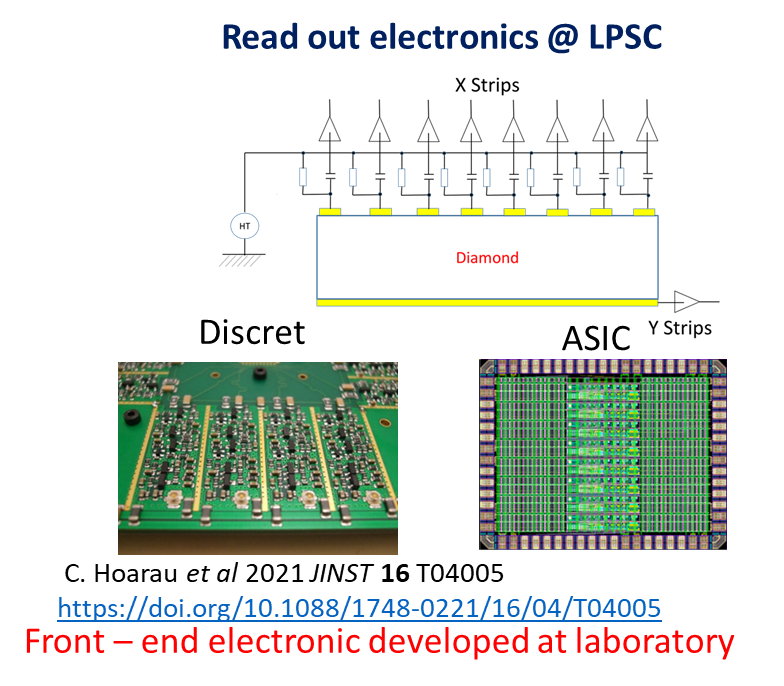 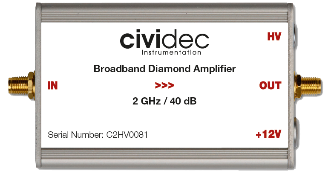 Band Width:	2 GHz
Gain:		40 dB
Impedance:	50 Ω
Dynamic range:	~ +/- 1 V
Power Supply:	12 V / 100 mA
d = 150-500µm
Présentation du RIF - 7 Avril 2022 - MOLLE Robin
8
8
Le diamant : différents types de diamants
CVD : Chemical Vapor Deposition
Hétéroépitaxié
Polycristallin (pCVD)
Monocristallin (sCVD)
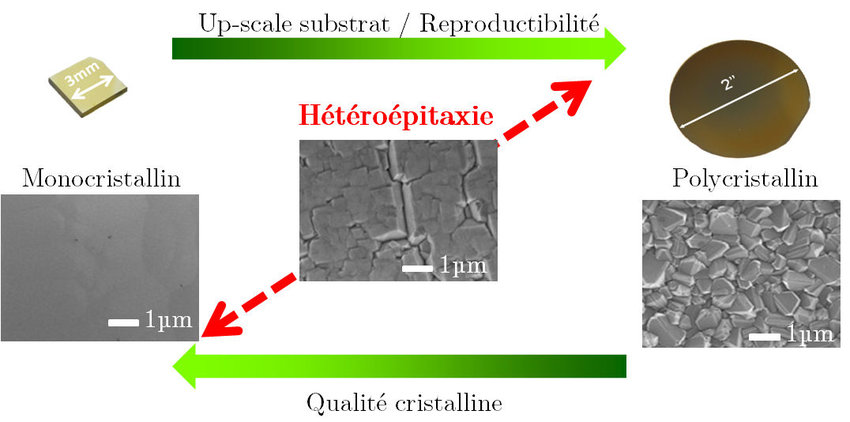 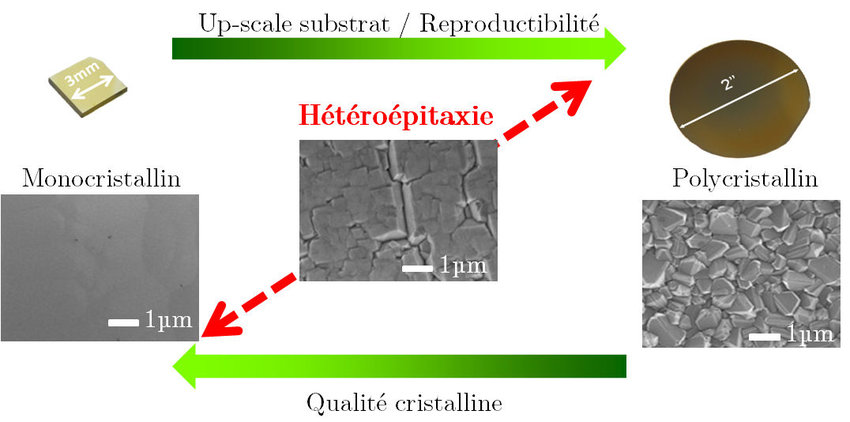 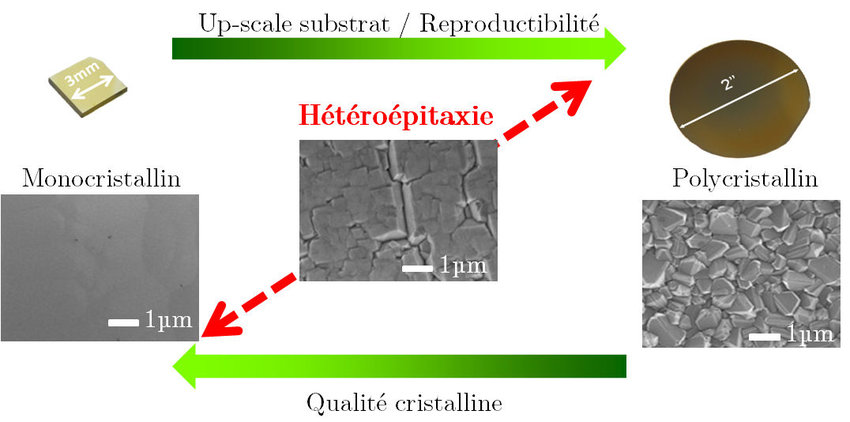 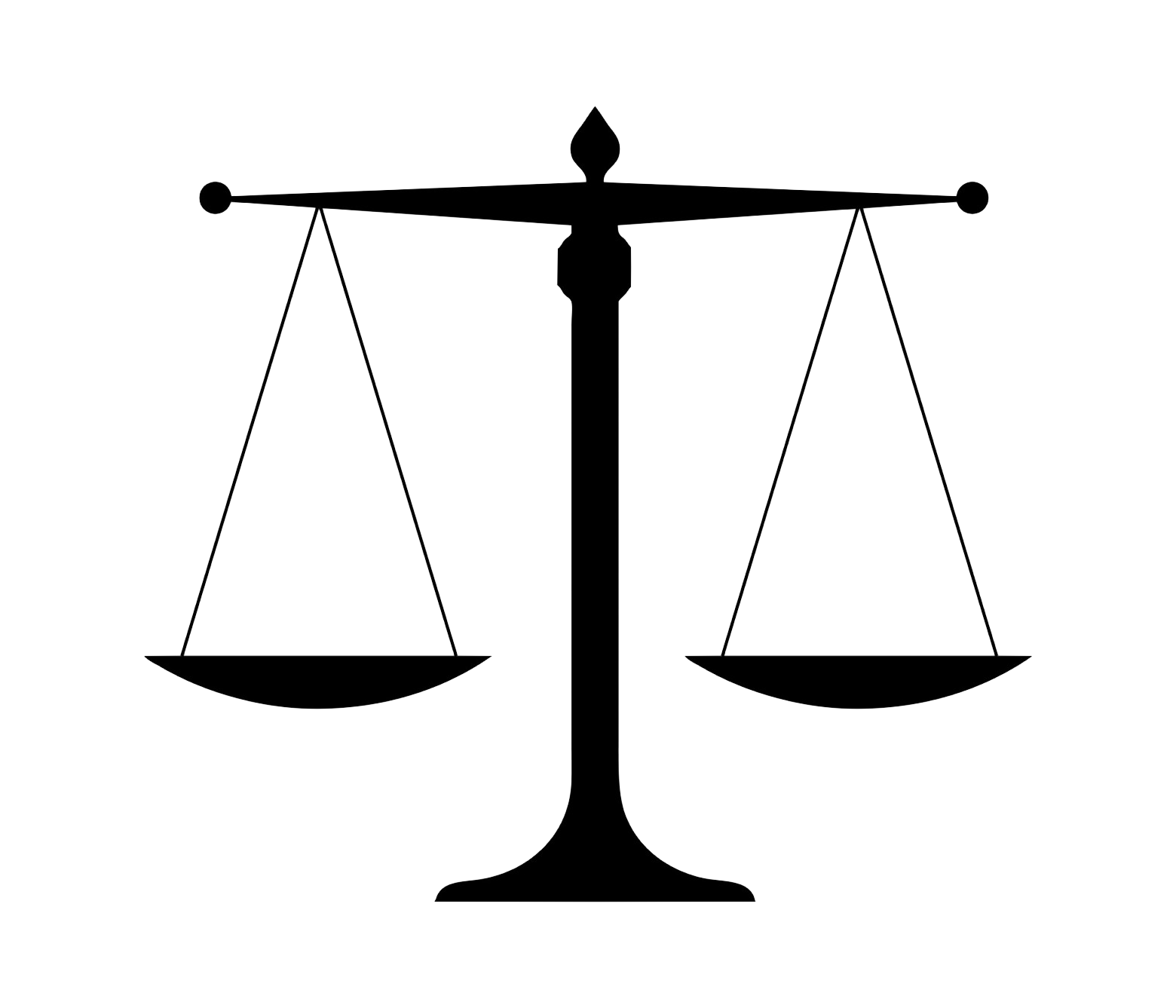 Plus facile à produire
Coût 
Surface maximale (>1cm²)
Sans défauts
Qualité cristalline parfaite
Qualité du signal
Qualité intermédiaire
Collecte des charges inhomogène
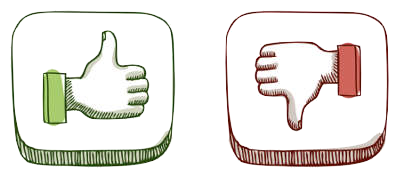 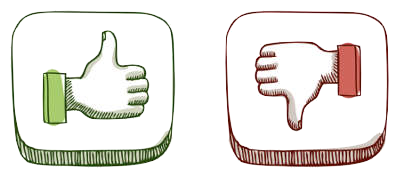 Qualité intermédiaire
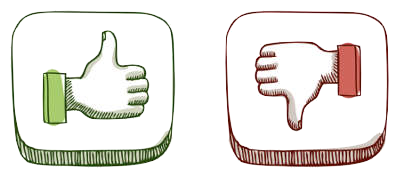 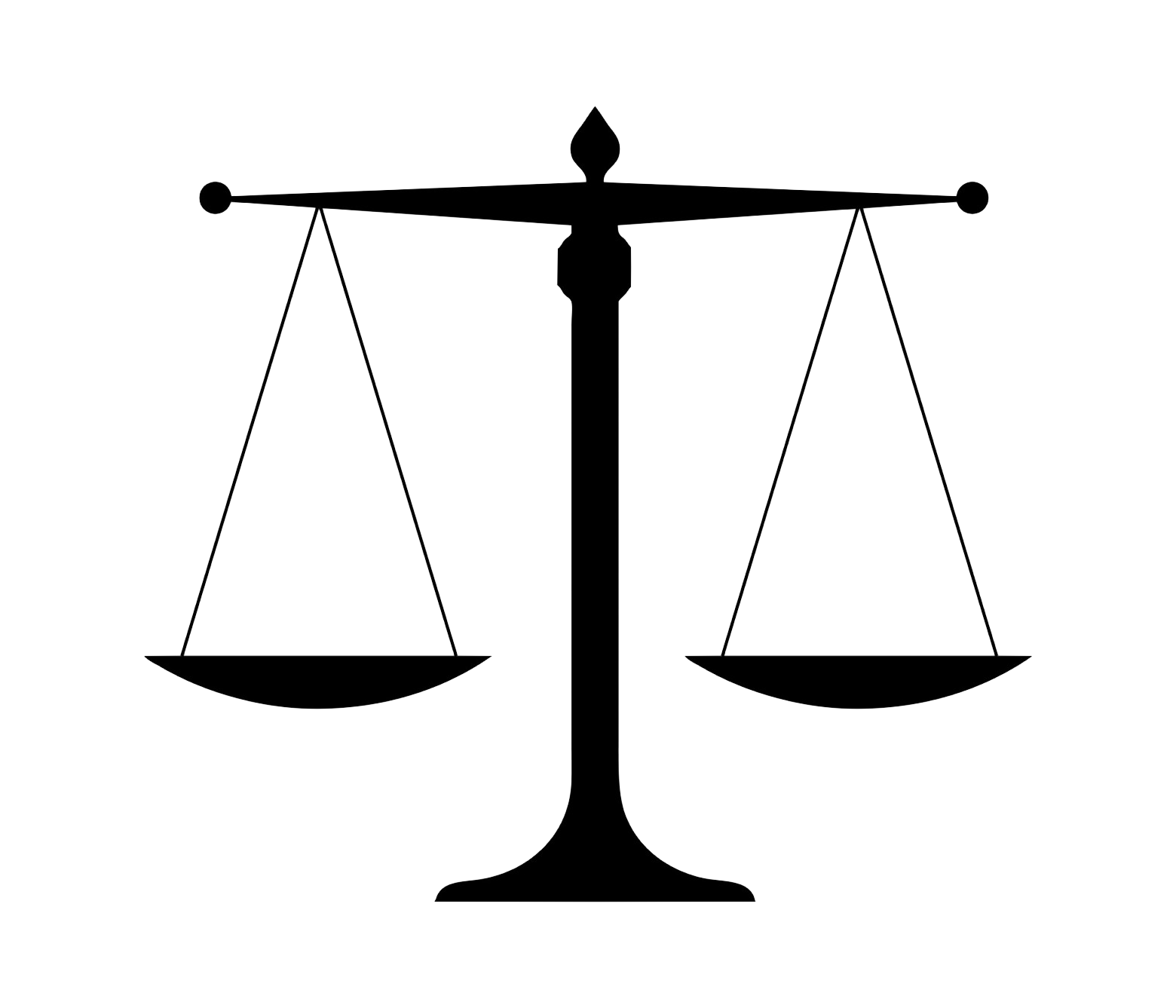 Prix
Reproductible
Haute concentration en défauts
Qualité des signaux
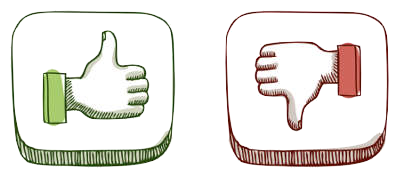 Prix 
Surface maximale (5x5mm²)
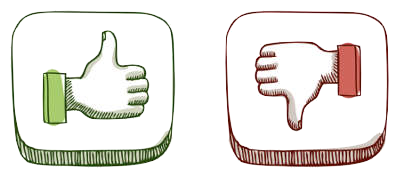 Vaissiere, Nicolas. (2014). Synthesis of high quality diamond film for the dosimeter realization in the radiotherapy domain. URL : https://www.researchgate.net/publication/278645736_Synthesis_of_high_quality_diamond_film_for_the_dosimeter_realization_in_the_radiotherapy_domain
Présentation du RIF - 7 Avril 2022 - MOLLE Robin
9
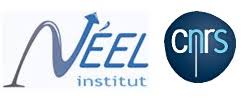 Le diamant au LPSC
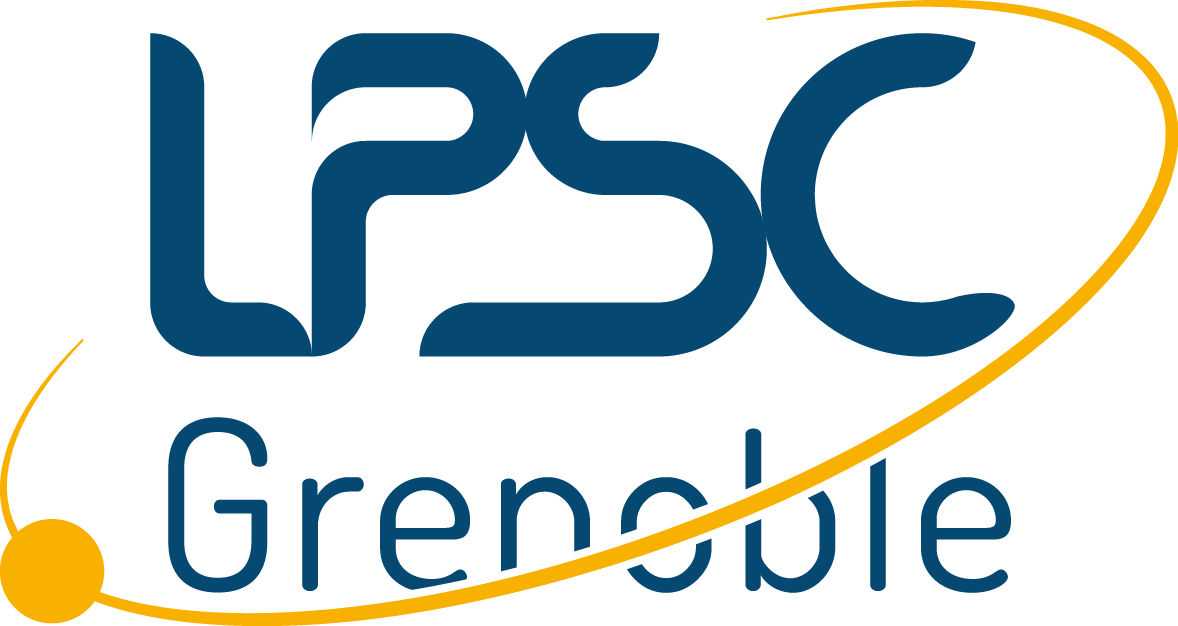 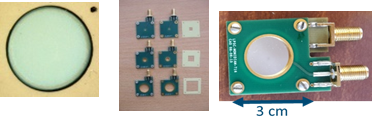 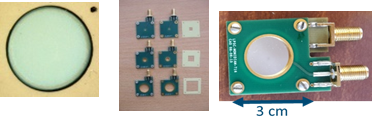 Matrice de 4 diamants monocristallins
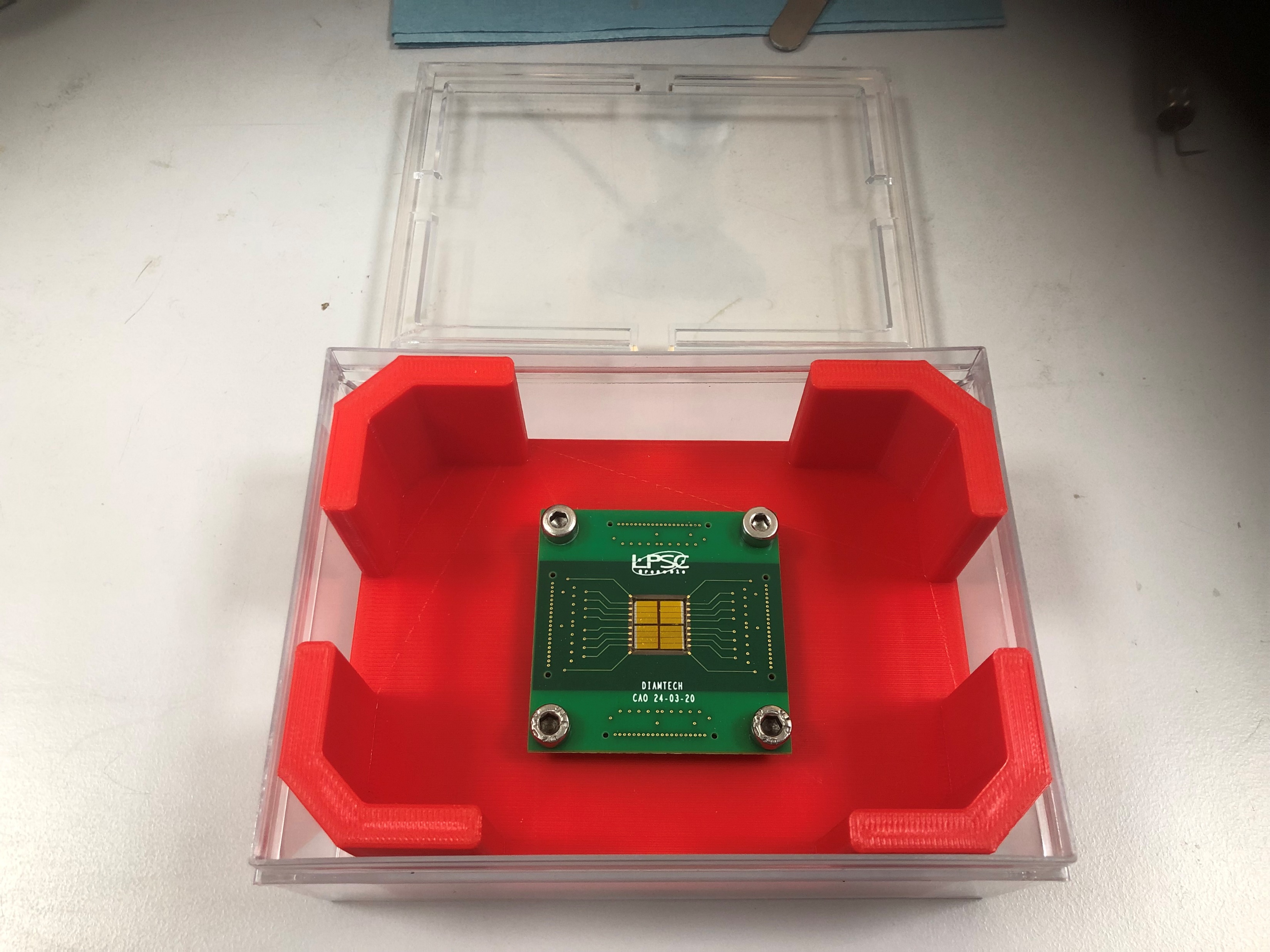 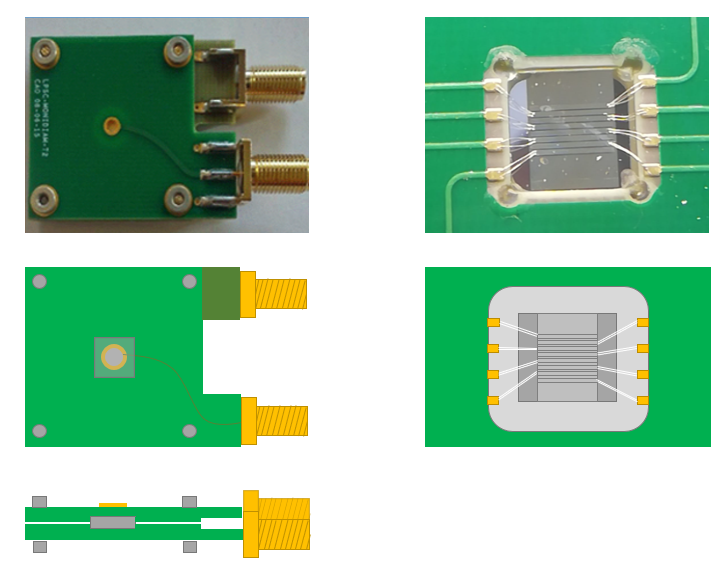 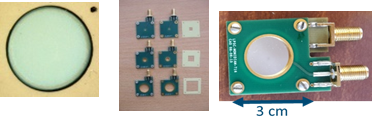 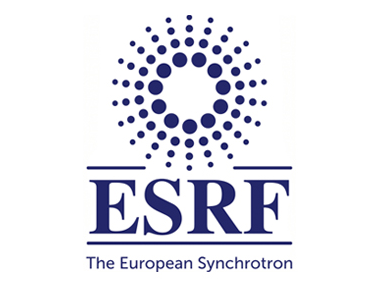 Fils de Bonding
Diamant métallisé face pleine avant et arrière
Diamant métallisé 
Pleine plaque sur face arrière
Diamant métallisé
par pistes orthogonales
sur faces avant et arrière
Fils de Bonding
Diamant métallisé
par pistes sur face avant
Présentation du RIF - 7 Avril 2022 - MOLLE Robin
10
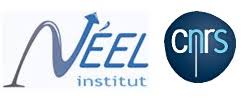 Le diamant au LPSC
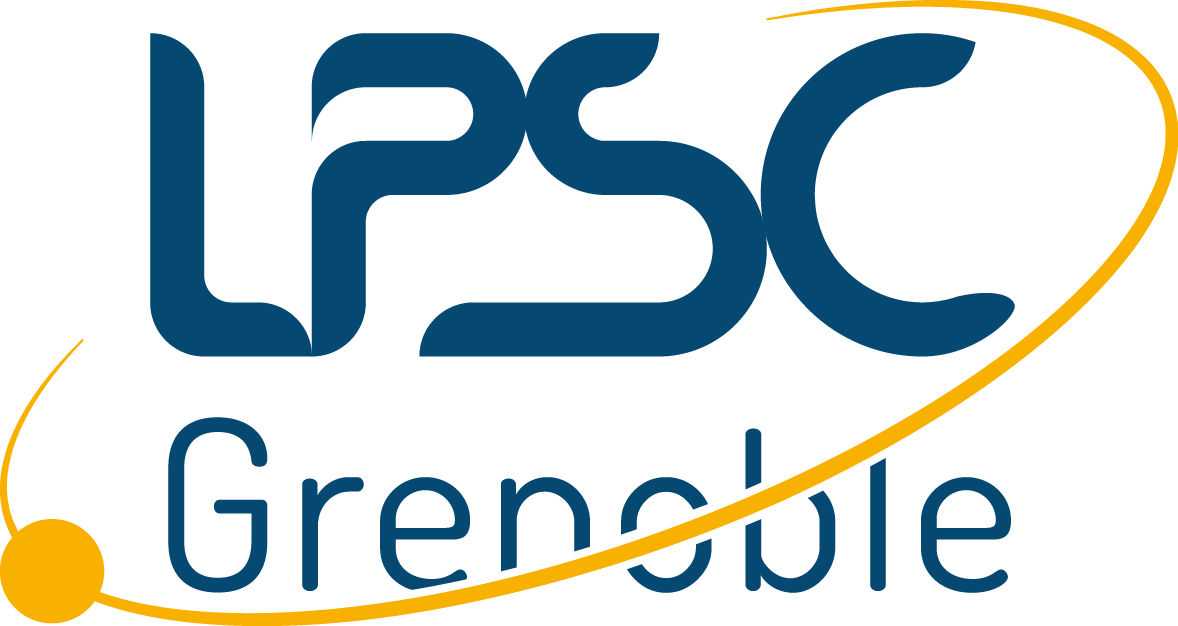 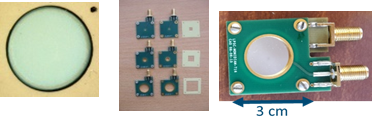 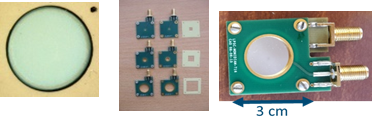 1 diamant polycristallin
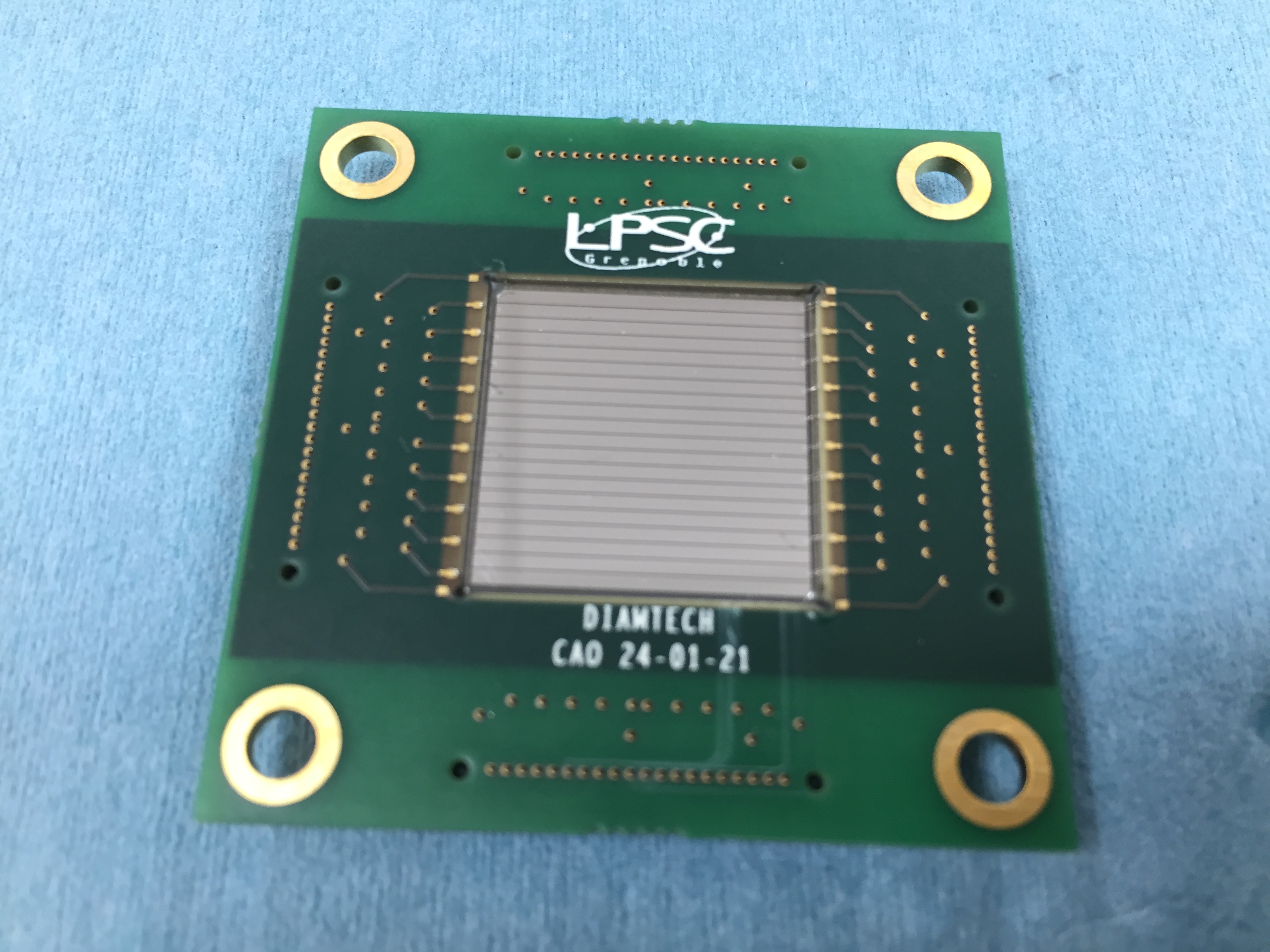 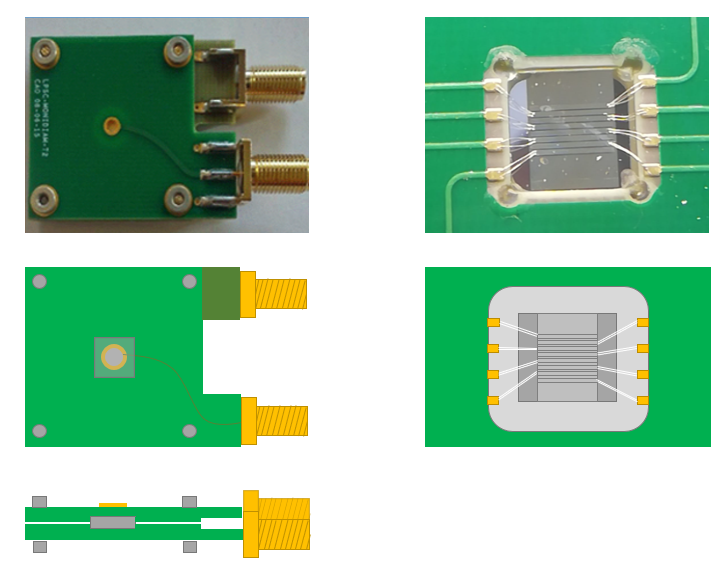 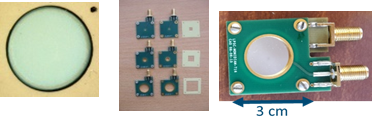 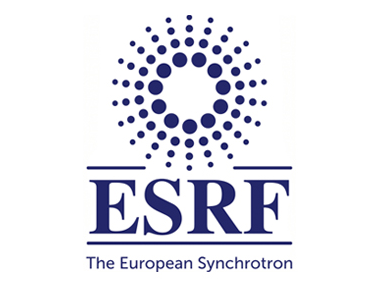 Diamant métallisé face pleine avant et arrière
Diamant métallisé 
Pleine plaque sur face arrière
Diamant métallisé
par pistes orthogonales
sur faces avant et arrière
Fils de Bonding
Diamant métallisé
par pistes sur face avant
Présentation du RIF - 7 Avril 2022 - MOLLE Robin
11
Sommaire
Le projet DIAMMONI

Le diamant en tant que chambre d’ionisation solide

Monitorage faisceau proton 68 MeV Cyclotron ARRONAX

Simulation du détecteur

Conclusions et Perspectives
Présentation du RIF - 7 Avril 2022 - MOLLE Robin
12
ARRONAX et le monitorage de faisceau
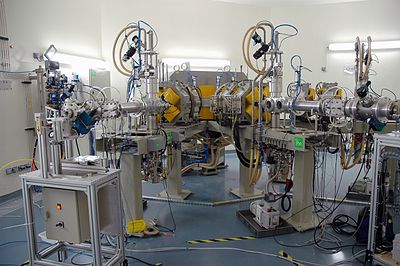 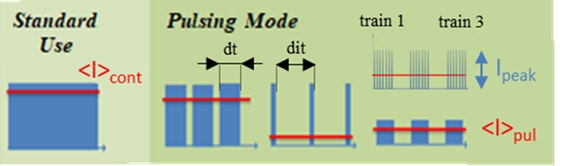 Cyclotron 70 MeV proton-deutérium-hélium
Intensité jusqu’à 20µA en sortie de faisceau
Mode pulsé avec des durées de trains dt et inter trains dit
Bunch : 4ns ON, 29ns OFF (f = 30,45 MHz)
Source: The pulsing chopper-based system of the ARRONAX C70XP Cyclotron, Poirier et al., International Particle Accelerator Conference, 2019. URL https://doi.org/10.18429/JACoW-IPAC2019-TUPTS008
Présentation du RIF - 7 Avril 2022 - MOLLE Robin
13
Tests sous faisceaux pulsés
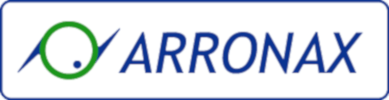 Particules traversantes – proton 68MeV
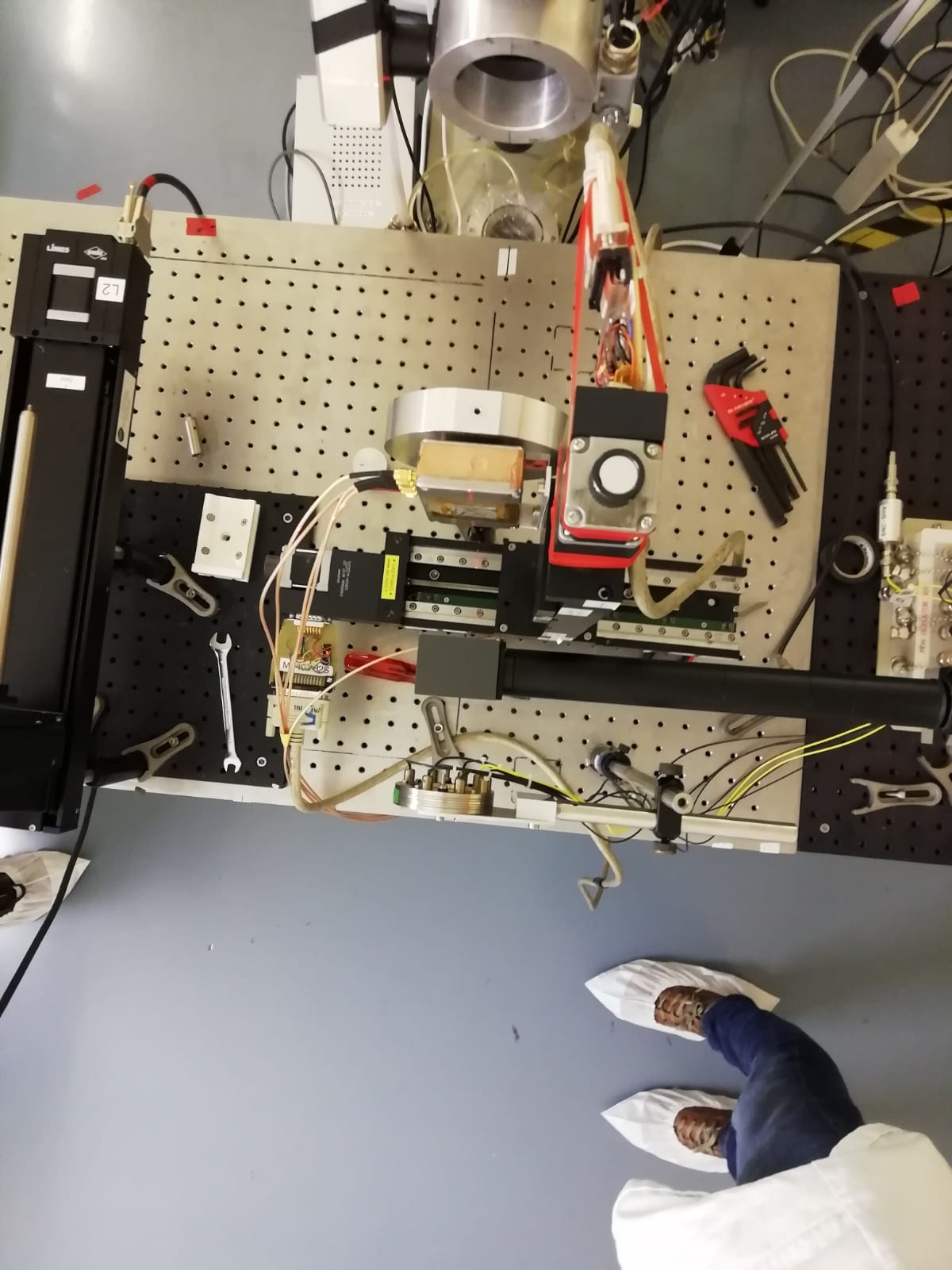 Collimateur 3 mm
Diamant(s)
Sortie Faisceau
PM Alu
Collimateur 3 mm
Diamant(s)
Chambre Ionisation
PM Alu
Chambre Ionisation
Présentation du RIF - 7 Avril 2022 - MOLLE Robin
14
S. Curtoni  (LPSC) PhD thesis  http://www.theses.fr/2020GRALY045
Bunch Counting Mode
P. Everaere PhD Thesis LPSC IP2I Lyon CREATIS
Particle counting in bunches in continuous beam mode
Nombre de protons par bunch
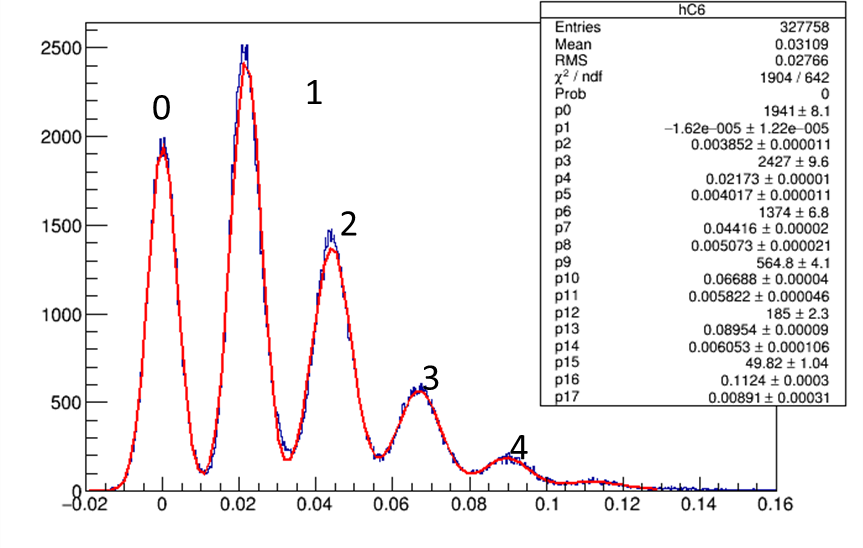 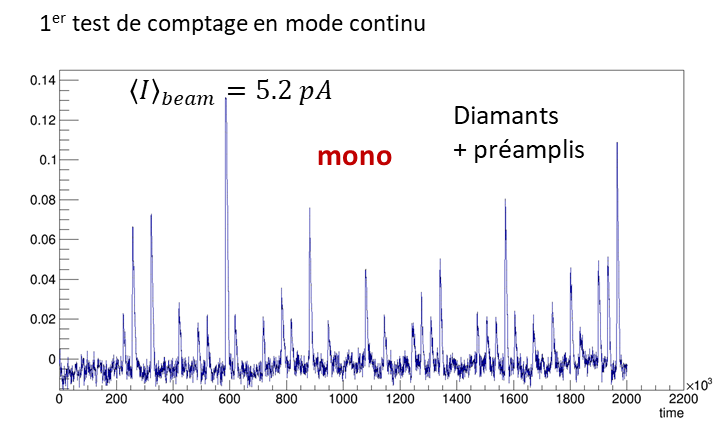 Count
Amplitude (V)
Diamant
DSO Lecroy 
2 GHz; 10 or 20 GS/s
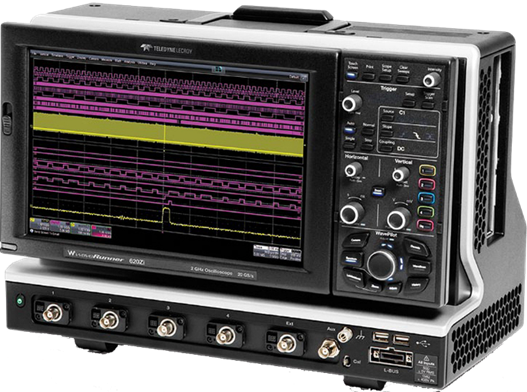 a.u.
(ps)
Particle counting in bunches in beam pulsing mode
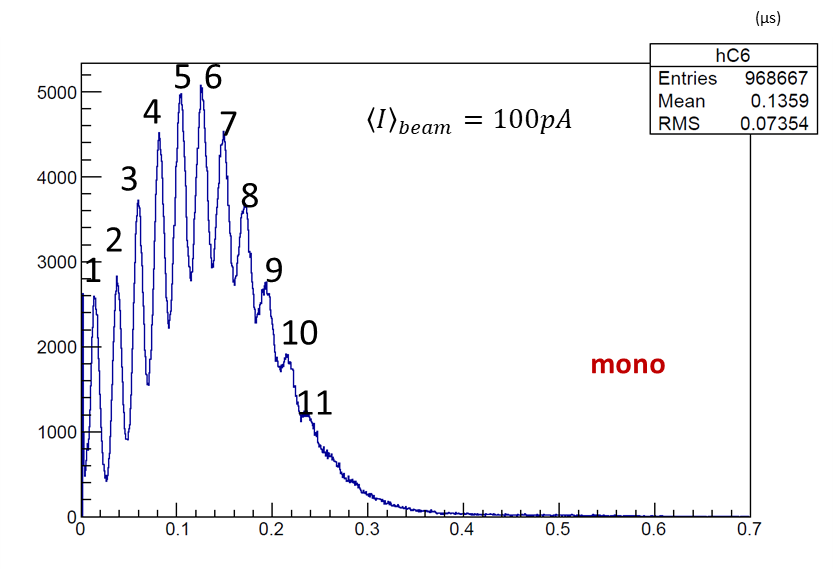 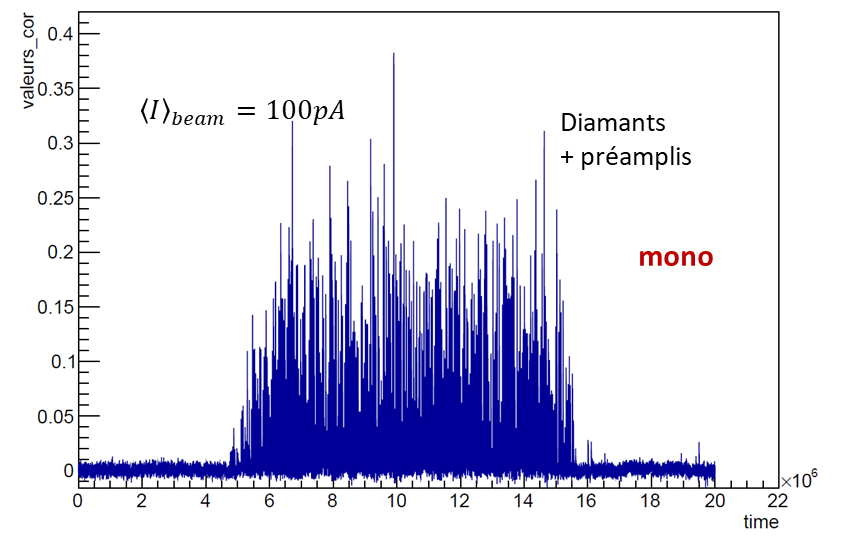 Amplitude (V)
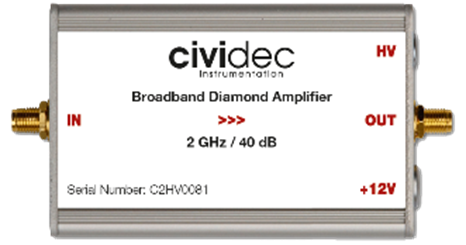 a.u.
(ps)
(ps)
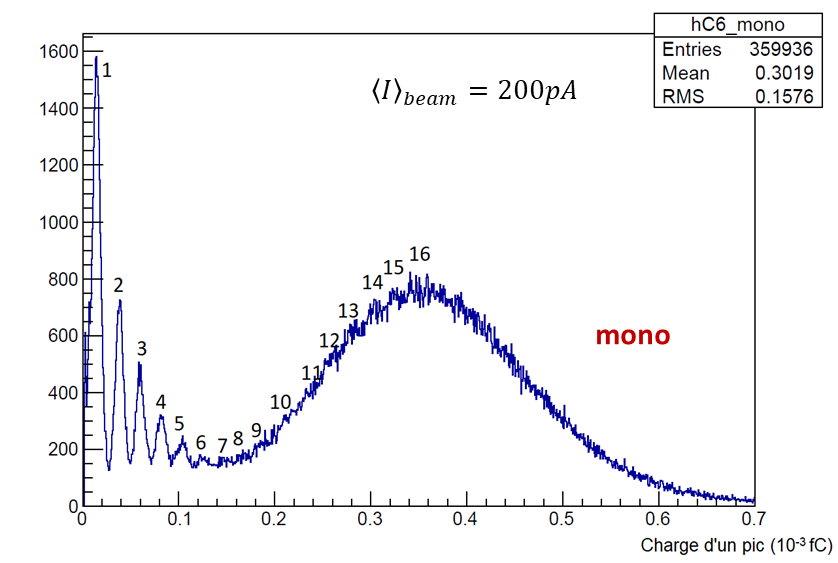 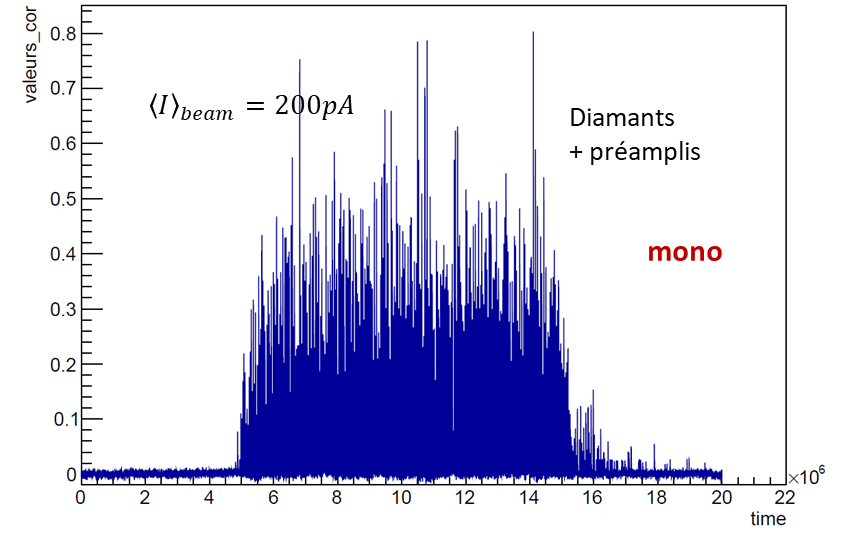 Amplitude (V)
Train tails !
Développement de l’électronique en cours au LPSC
au
(ps)
(ps)
Présentation du RIF - 7 Avril 2022 - MOLLE Robin
15
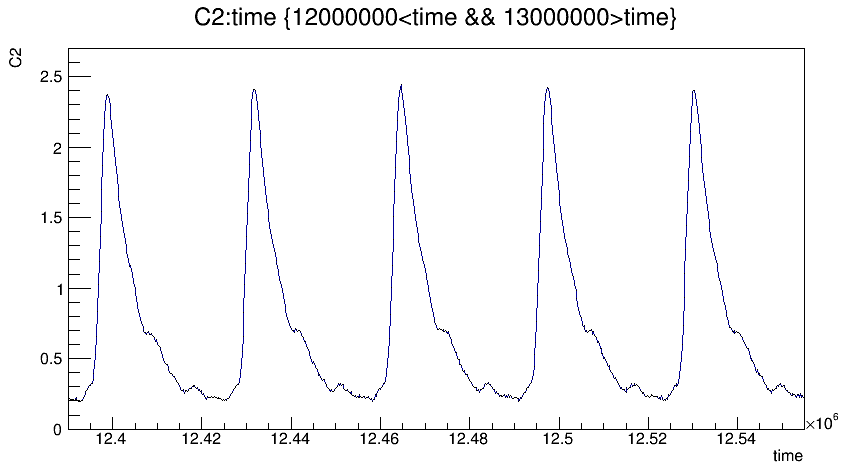 Tension (volts)
Train Counting Mode
Train integral = DSO post analysis
Temps (µs)
Diamant
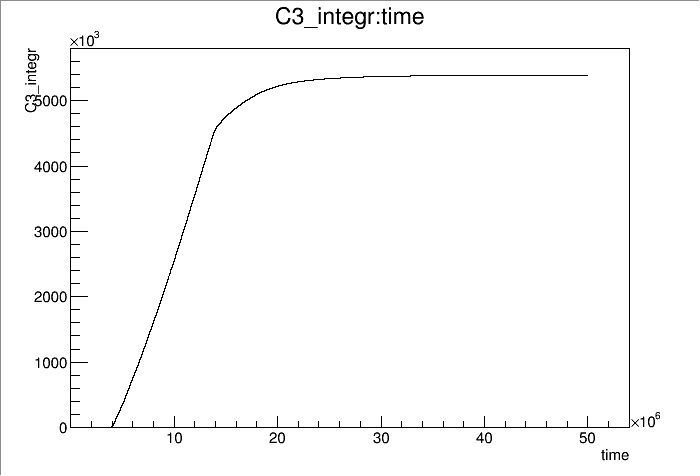 DSO Lecroy 
2 GHz; 10 or 20 GS/s
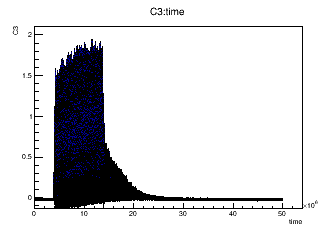 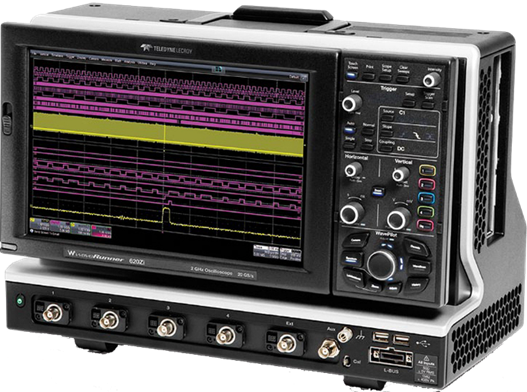 Tension(en V)
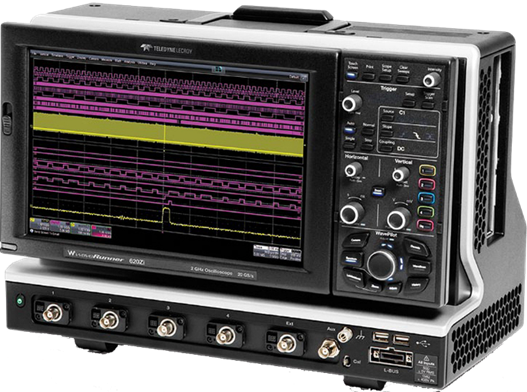 Carte QDC
Temps (µs)
Time ( µs)
Train integral = on line measurement with  LPSC QDC
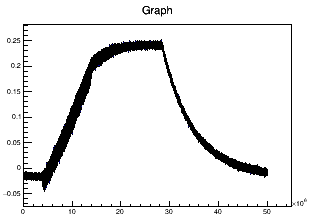 A.U
Carte QDC
Electronique validée
Time ( µs)
Présentation du RIF - 7 Avril 2022 - MOLLE Robin
16
Tests sous faisceaux pulsés à ARRONAX
Diamants
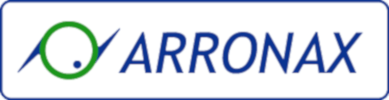 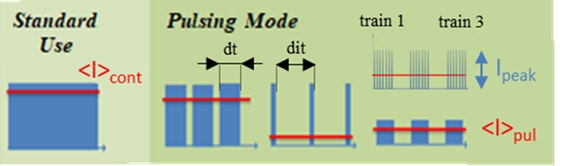 Source: The pulsing chopper-based system of the ARRONAX C70XP Cyclotron, Poirier et al., International Particle Accelerator Conference, 2019. URL https://doi.org/10.18429/JACoW-IPAC2019-TUPTS008
0V
500V
0V
500V
Carte QDC électronique
Charge to Digital Converter
Lecroy - Oscilloscope
Acquisition de données
Photo Multiplicateur
Kapton
Collimateur 3mm diamètre
Chambre d’ionisation à air
Schéma à l’échelle
Photo Multiplicateur Aluminium
Cage de Faraday
Cyclotron
Proton 68MeV
Diamants
Présentation du RIF - 7 Avril 2022 - MOLLE Robin
17
286 mm
80 mm
84 mm
53 mm
25 mm / 6mm
Réponse du diamant en fonction de l’intensité faisceau
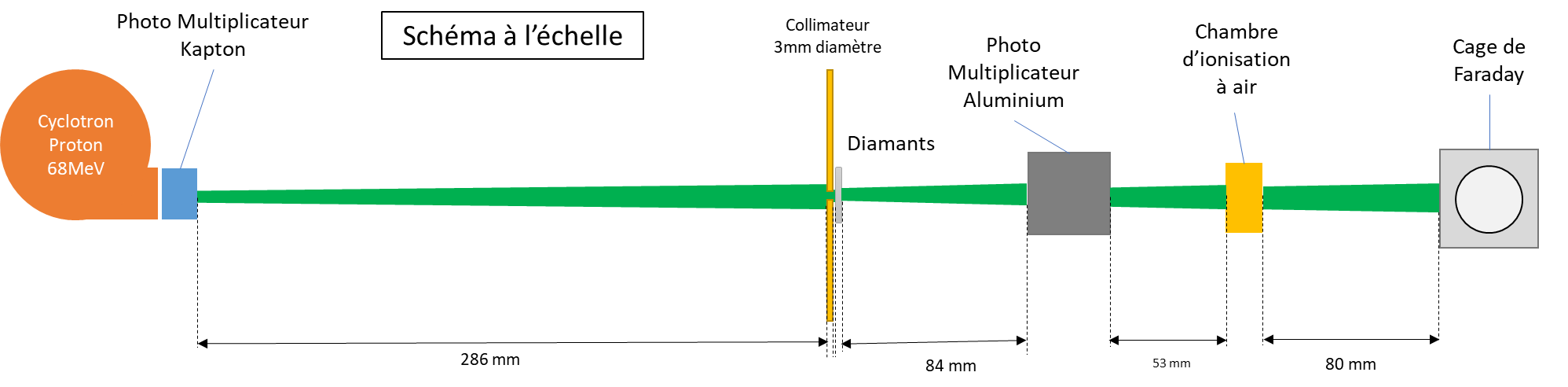 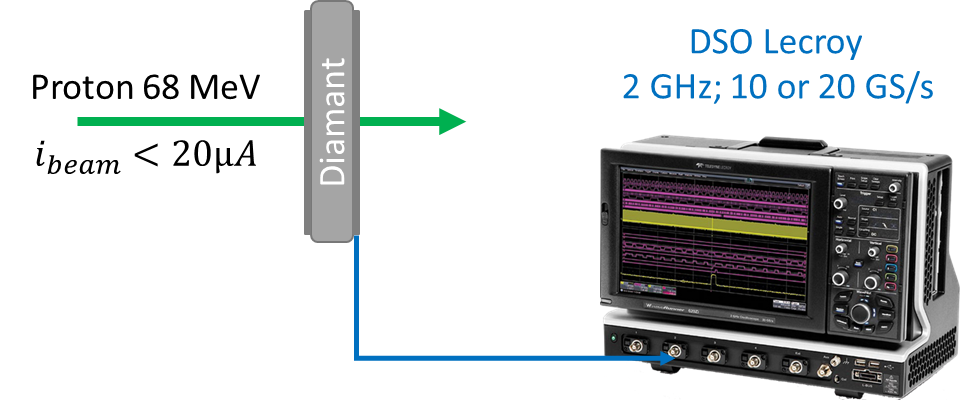 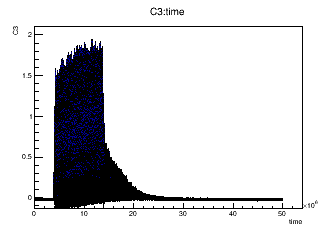 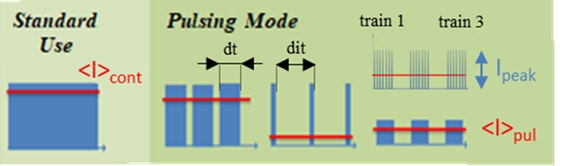 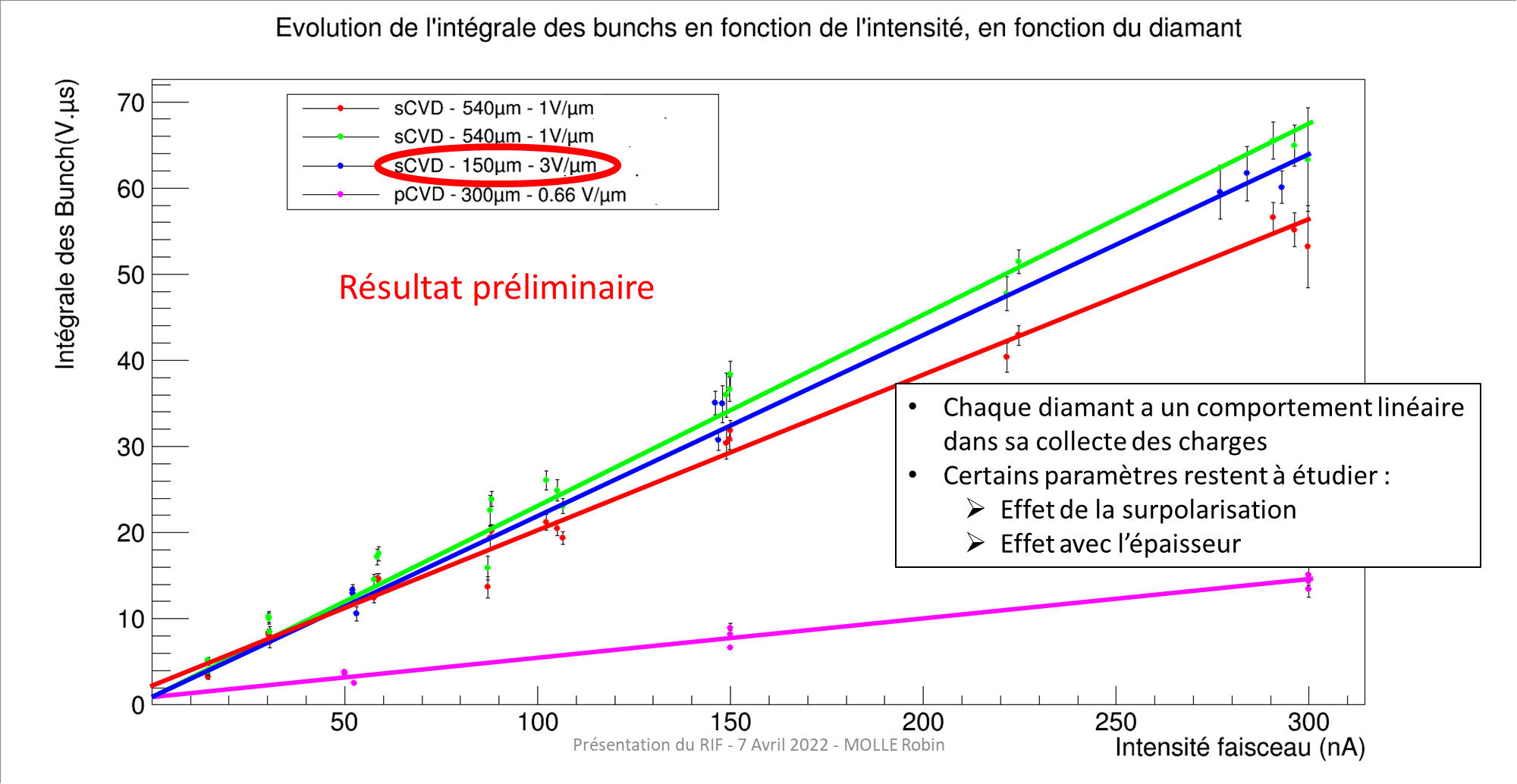 trains
Tension(en V)
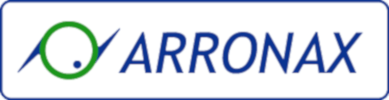 trains
Temps (µs)
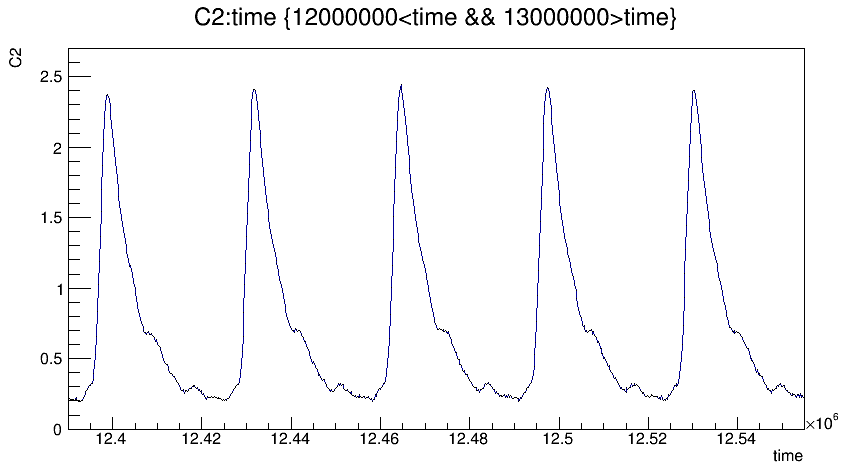 Tension (V)
Temps (µs)
Présentation du RIF - 7 Avril 2022 - MOLLE Robin
18
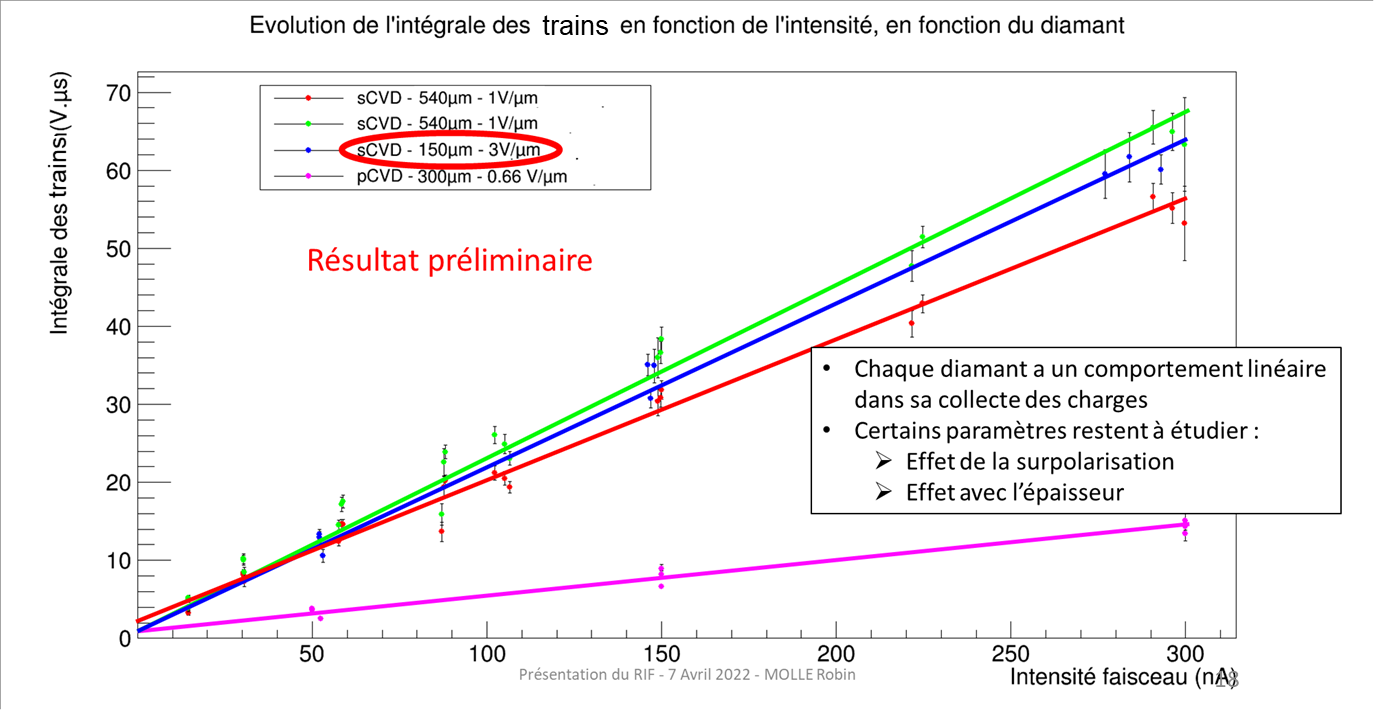 Défauts sous irradiation
Donne des informations sur la qualité cristalline et la collecte des charges
Les défauts causés par irradiation sont obligatoires. Plus la fluence est grande, plus les dommages seront importants
L. Bäni et al, RD42 collaboration, Sensors 2020, 20, 6648; https://doi.org/10.3390/s20226648
Irradiation
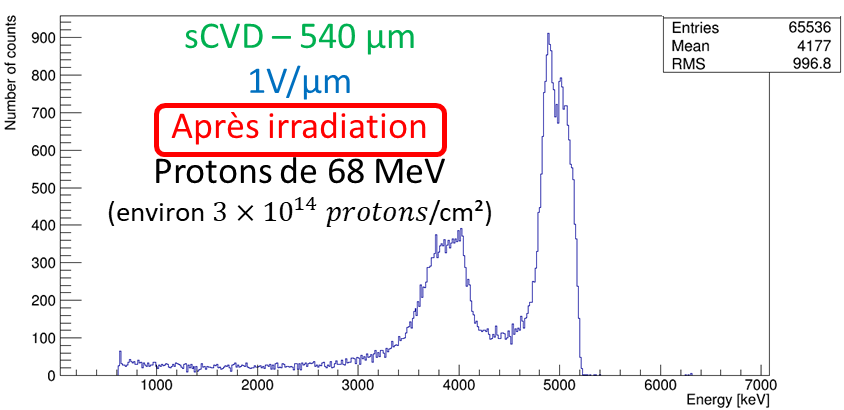 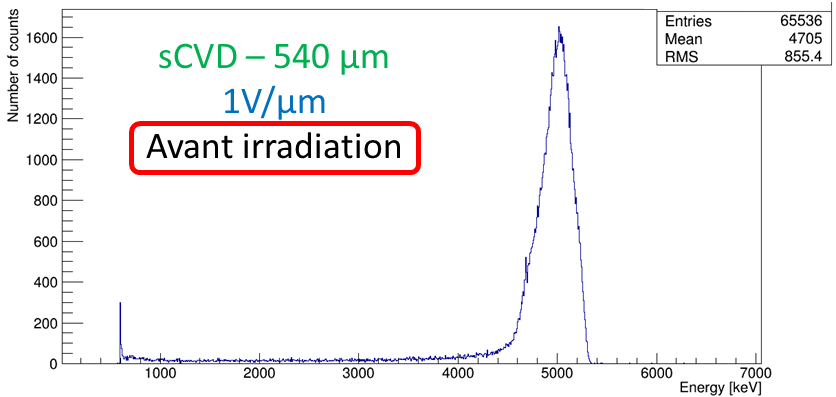 Présentation du RIF - 7 Avril 2022 - MOLLE Robin
19
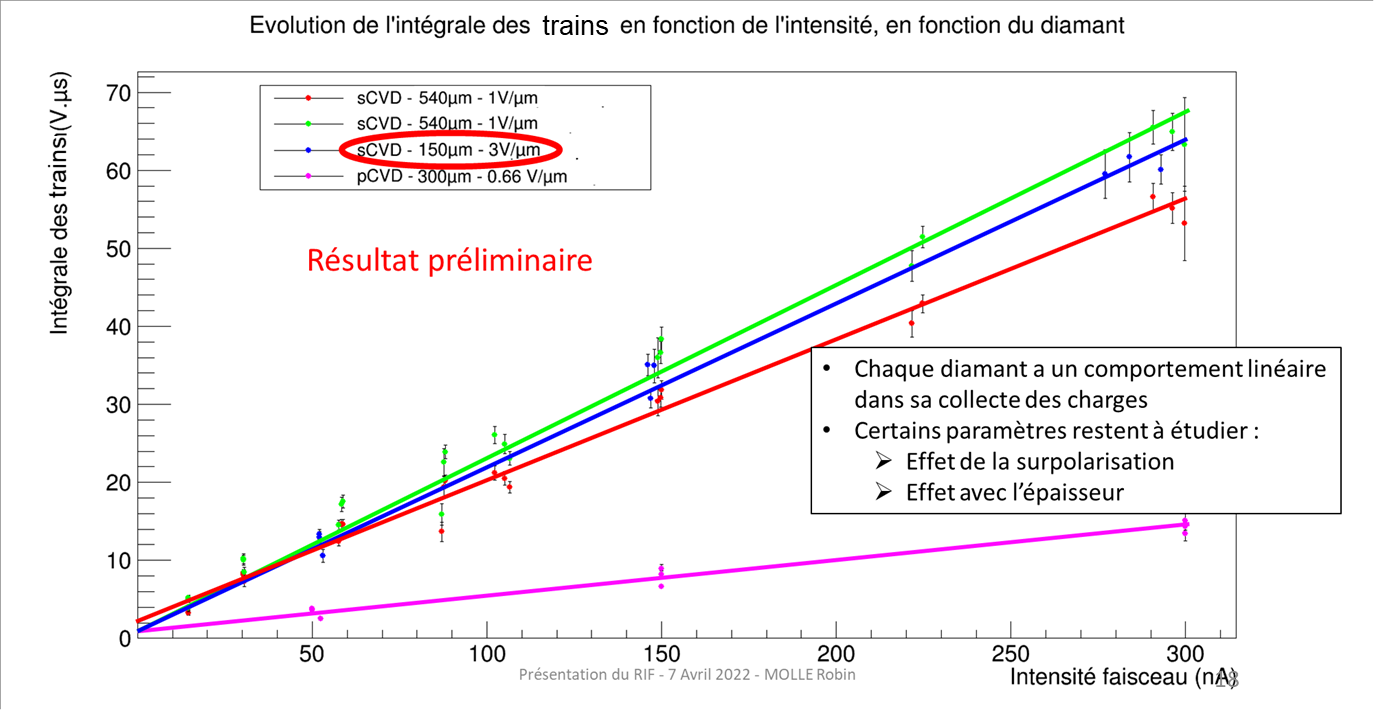 Défauts sous irradiation
Donne des informations sur la qualité cristalline et la collecte des charges
Les défauts causés par irradiation sont obligatoires. Plus la fluence est grande, plus les dommages seront importants
L. Bäni et al, RD42 collaboration, Sensors 2020, 20, 6648; https://doi.org/10.3390/s20226648
Surpolarisation
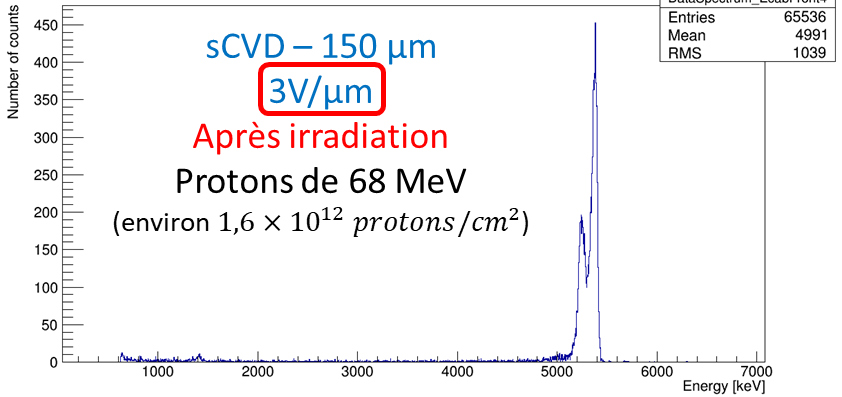 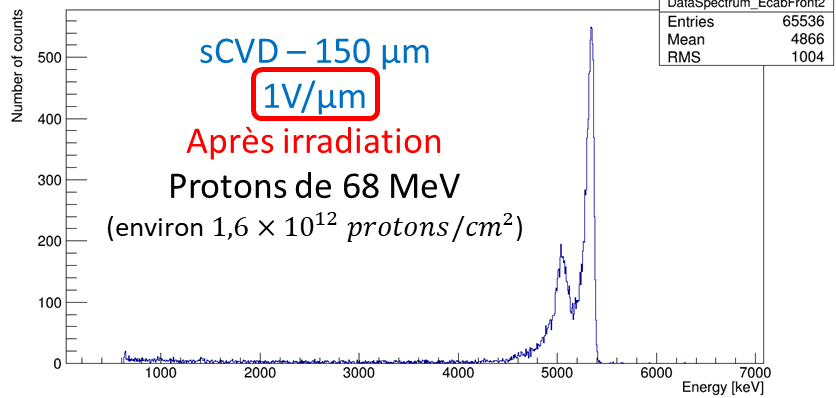 Présentation du RIF - 7 Avril 2022 - MOLLE Robin
20
Perspectives
Les défauts par faisceau d’ions dans une chambre d’ionisation solide sont inévitables
Développements électroniques
Études à venir :
Simulation de détecteurs sous faisceau
Défauts créés dans le diamant suite à l’irradiation 
Cartographie de la réponse
eBIC@Néel / XBIC@ESRF BM05
Map2D réponse en courant des zones irradiées + étude systématique en fonction de la polarisation
Réponse du diamant en fonction de l’intensité et de la qualité cristalline
@ARRONAX
Connaissance de la réponse du diamant en fonction du temps
Moniteur de faisceau DIAMMONI
Présentation du RIF - 7 Avril 2022 - MOLLE Robin
21
Sommaire
Le projet DIAMMONI

Le diamant en tant que chambre d’ionisation solide

Monitorage faisceau proton 68 MeV Cyclotron ARRONAX

Simulation du détecteur

Conclusions et Perspectives
Présentation du RIF - 7 Avril 2022 - MOLLE Robin
22
Objectifs :
Simuler la dérive des charges dans le diamant suite à une interaction avec une particule ionisante
Retrouver le courant en fonction du temps sur les électrodes (donnée mesurable)
Étude de la collecte de charge en fonction de la géométrie
Présentation du RIF - 7 Avril 2022 - MOLLE Robin
23
Le développement de l’outil CoMatSrim
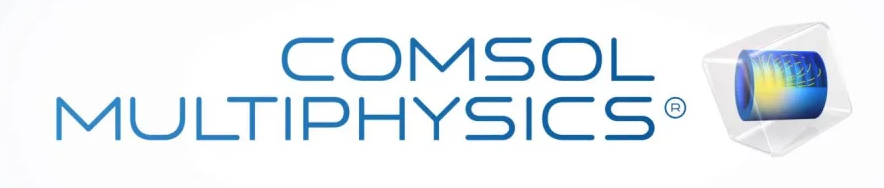 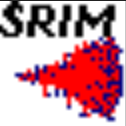 Objectifs : simulation de l’interaction des ions avec le diamant en 3D
Import des données et calculs
Principe : calculs matriciels
Objectif : interfaçage SRIM-COMSOL
Dérive de charges
Evaluation des signaux temporels
Collecte de charges
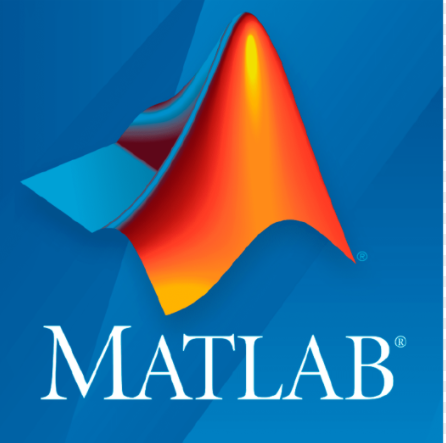 Présentation du RIF - 7 Avril 2022 - MOLLE Robin
24
[Speaker Notes: Le modèle géométrique sur comsol : diamant strippé sur chaques faces.
Cube d’air pour continuité
Maillage trop grossier au début => pas de dérive calculable.
Maillage plus fin après]
Résultats, améliorations et perspectives
Face avant : strips
Face arrière : pleine plaque
Quelques résultats
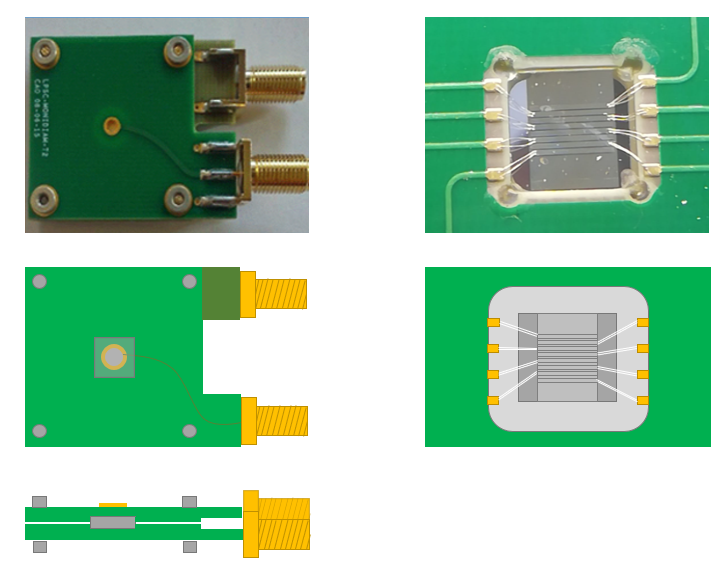 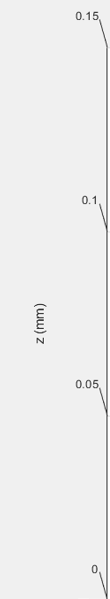 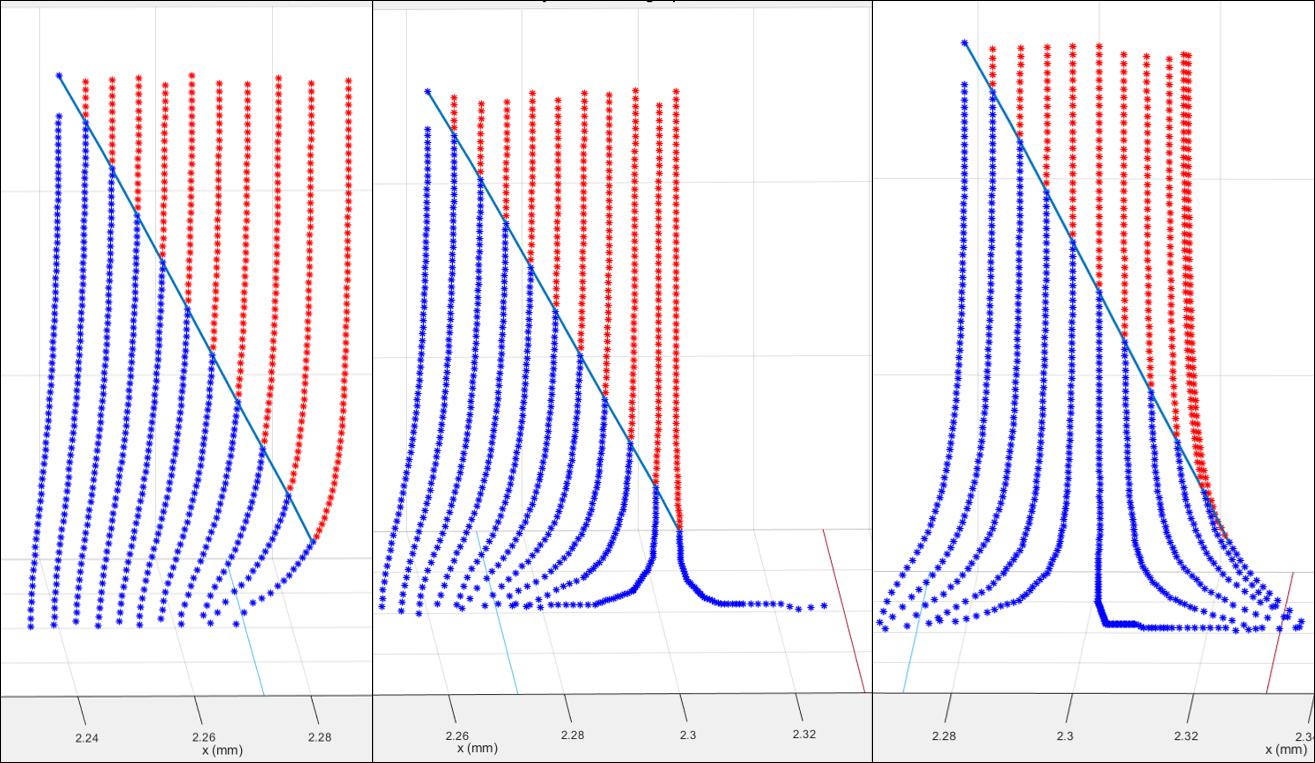 c)
a)
b)
électrons
b)
c)
a)
trous
Strip
Strip
Interstrip
Interstrip
Strip
Strip
Interstrip
Strip
Interstrip
Strip
Strip
Présentation du RIF - 7 Avril 2022 - MOLLE Robin
25
Perspectives
Développements électroniques
CoMatSrim et l’étude de la géométrie de détecteur
Études à venir :
Expériences sous faisceau
Compréhension des effets plasmas qui apparaissent à haute intensité faisceau
Optimisation de la géométrie du détecteur
Modélisation de la collecte de charges à haute et basse intensité sur le moniteur de faisceau
Moniteur de faisceau DIAMMONI
Présentation du RIF - 7 Avril 2022 - MOLLE Robin
26
Sommaire
Le projet DIAMMONI

Le diamant en tant que chambre d’ionisation solide

Monitorage faisceau proton 68 MeV Cyclotron ARRONAX

Simulation du détecteur

Conclusions et Perspectives
Présentation du RIF - 7 Avril 2022 - MOLLE Robin
27
Conclusions et Perspectives
Simulation
Comprendre la dérive des charges à haute intensité
Création d’un plasma (déjà observé pour l’identification de fragments de fission)
Modéliser la collecte des charges en fonction de l’intensité (et donc de la fluence) et des défauts dans le diamant

Etude de la réponse du diamant (en charge) en fonction de l’intensité et comparaison au modèle : objectif 1µA sur diamant
Etude de l’endommagement des diamants avec la fluence et le nombre protons reçus
Expériences (tests à venir à ARRONAX en mai, Août et Novembre)
Développement électronique en cours au LPSC
Présentation du RIF - 7 Avril 2022 - MOLLE Robin
28
Présentation du RIF - 7 Avril 2022 - MOLLE Robin
29
BACK UP Slides
Présentation du RIF - 7 Avril 2022 - MOLLE Robin
30
2) Le monitorage de faisceau en hadronthérapie
Le diamant comme solution technologique
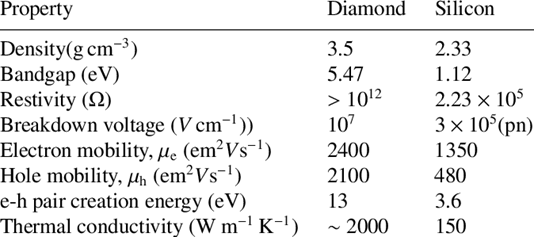 Favorable pour les applications médicales en radiothérapie
Mais…
Cher
Reproductibilité de la qualité cristalline difficile à obtenir
Aspects liés à la collecte de charges encore à l’étude
Energie de déplacement (eV)                           43                       20
Metallisation of single crystal diamond radiation detectors 10.1051/epjconf/20123502003
Présentation du RIF - 7 Avril 2022 - MOLLE Robin
31
Monitorage faisceau
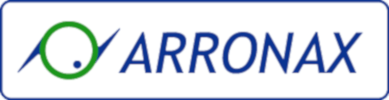 sCVD – 540µm – Juillet 2021
Tension (volts)
Tension (volts)
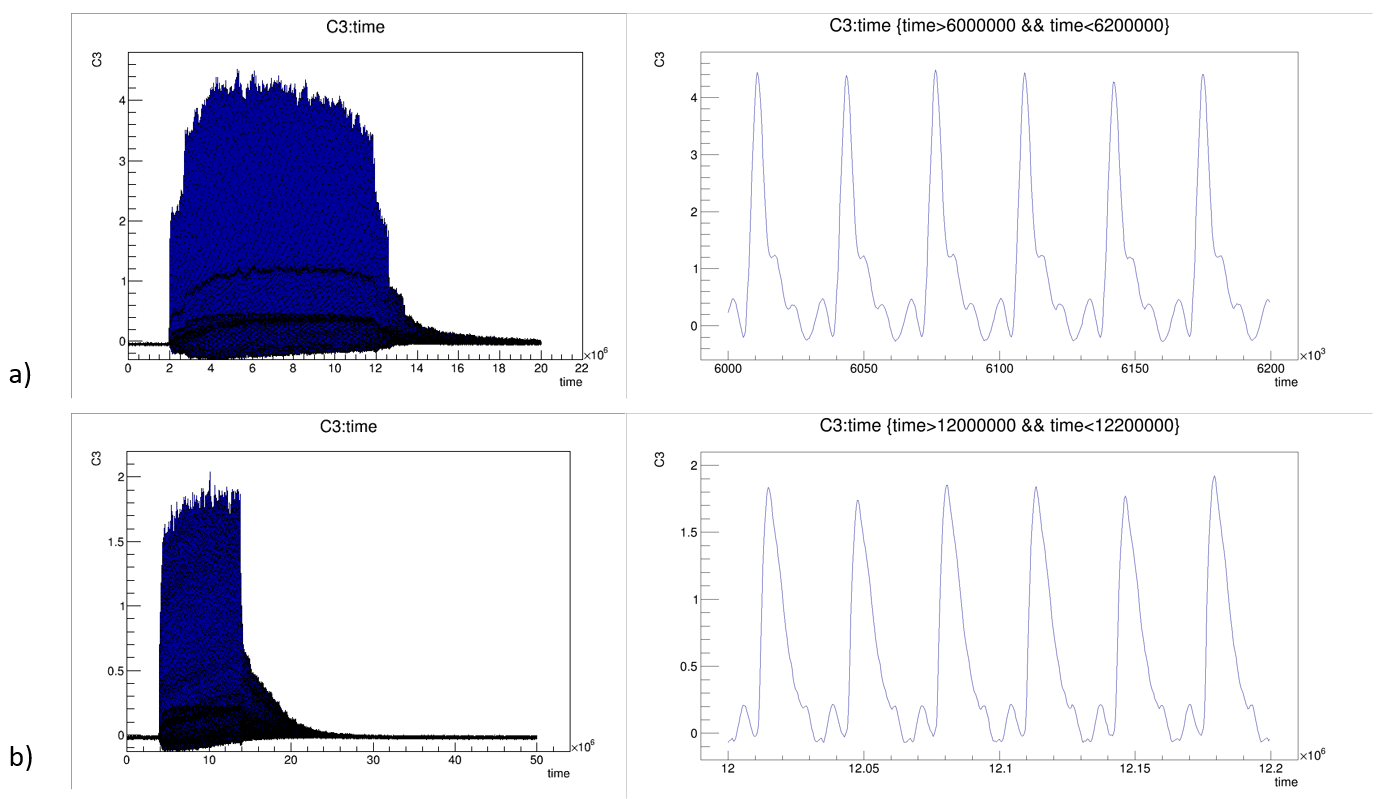 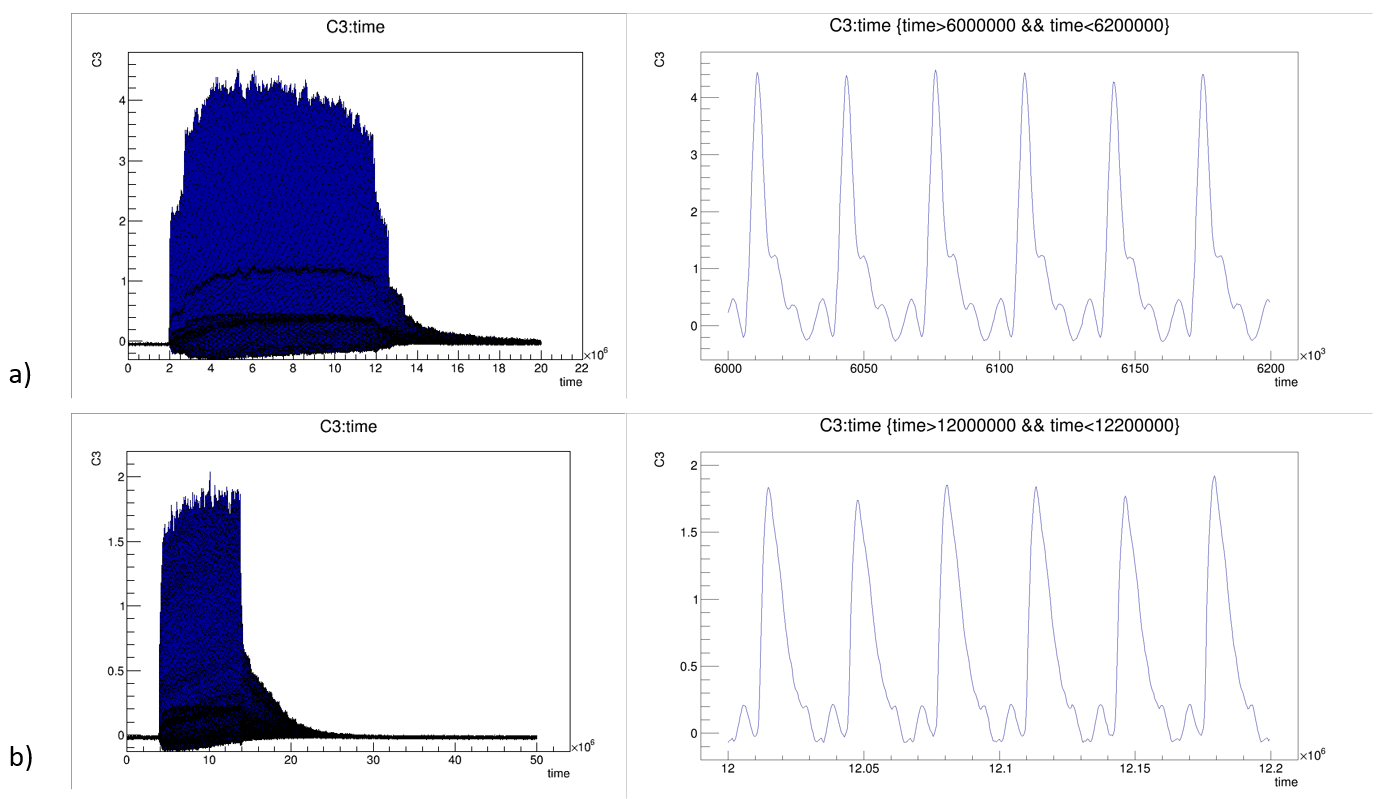 I = 150nA
dt = 10µs
Observations de « rebonds » entre les bunchs
Temps (µs)
Temps (ns)
Tension (volts)
Tension (volts)
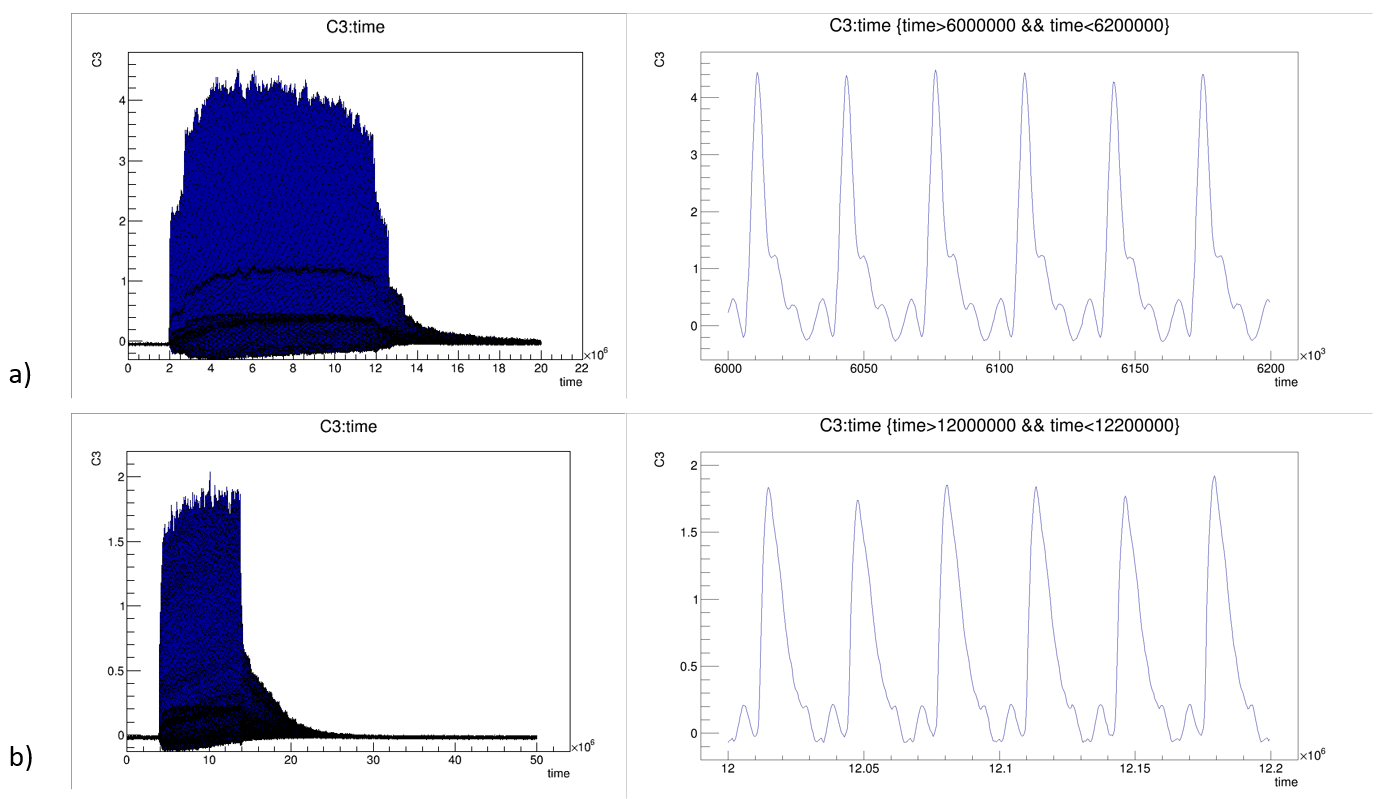 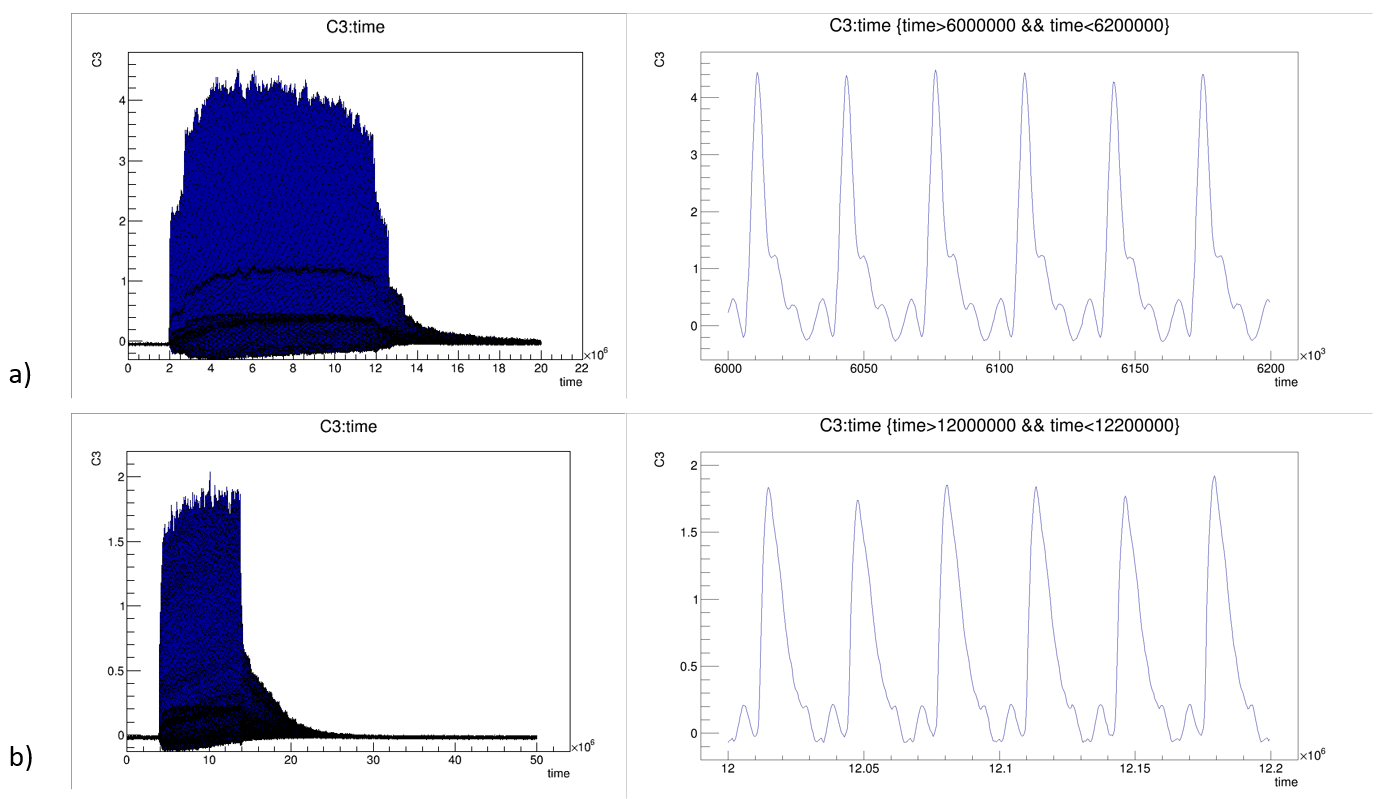 I = 10nA 
dt = 10µs
Temps (ns)
Temps (µs)
Présentation du RIF - 7 Avril 2022 - MOLLE Robin
32
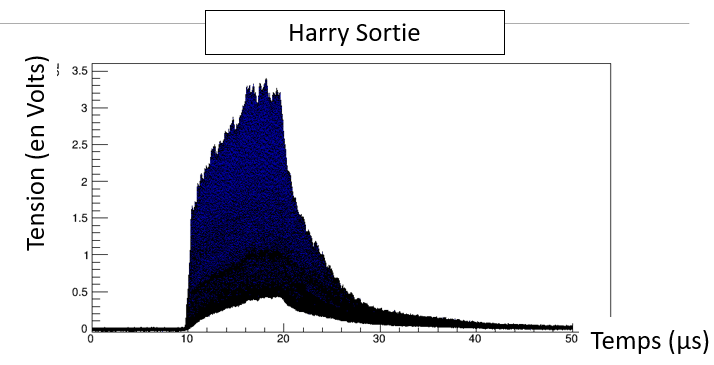 Tension (volts)
Temps (µs)
50 nA – dt=10µs – Juillet 2021 – sCVD 540µm
150 nA – dt=10µs – Novembre 2021 – sCVD 540µm
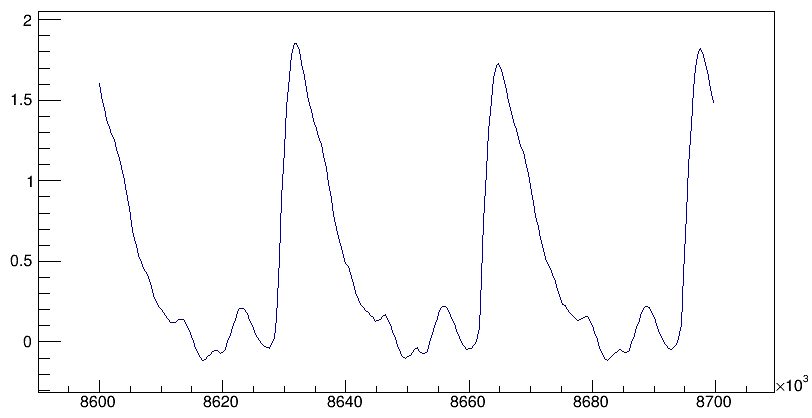 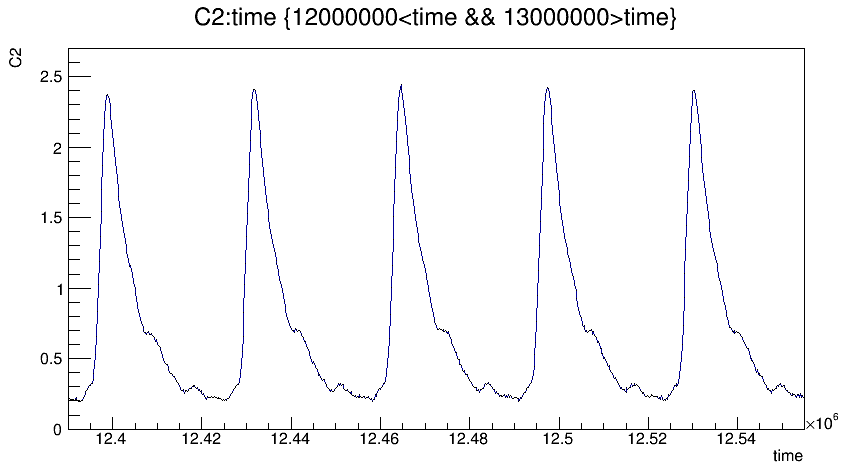 Tension (volts)
Tension (volts)
Présentation du RIF - 7 Avril 2022 - MOLLE Robin
33
Temps (ns)
Temps (µs)
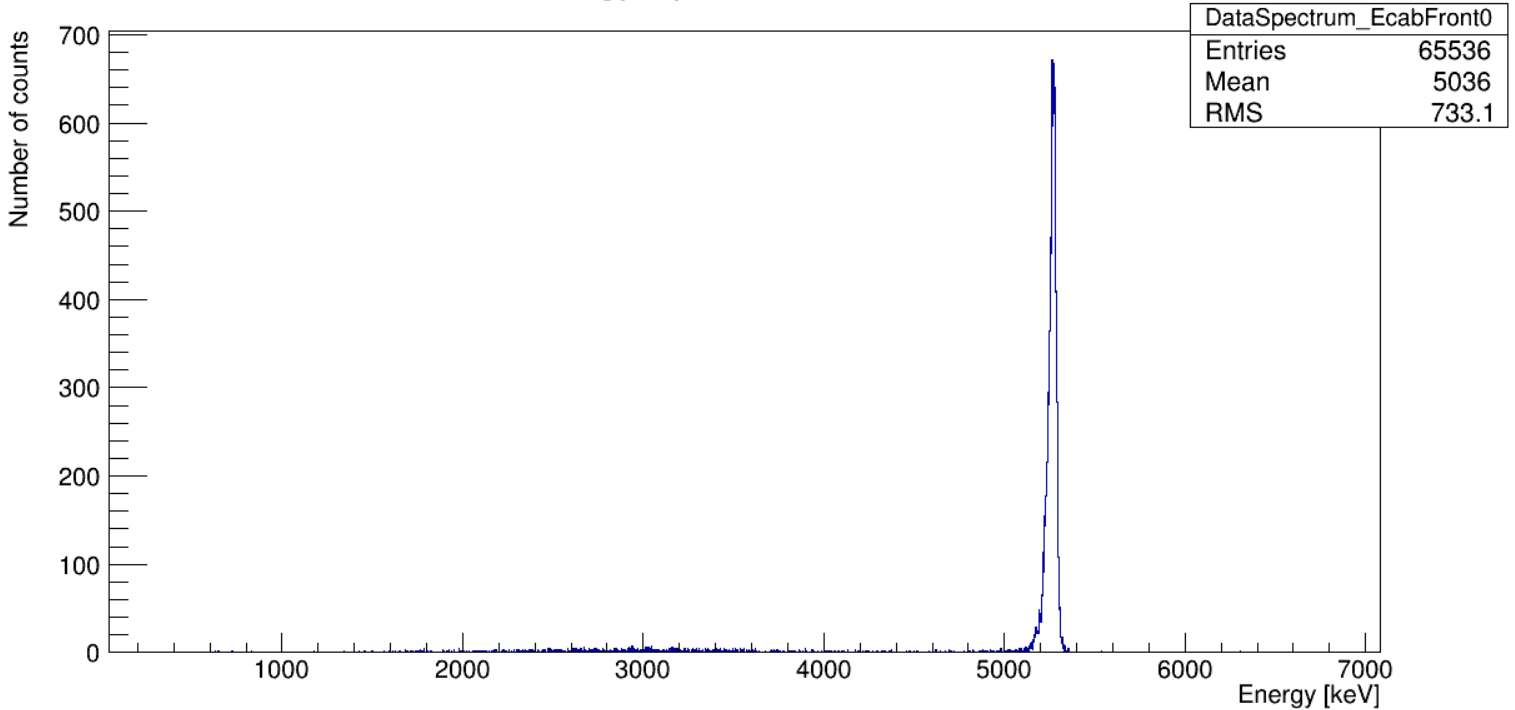 Avant irradiation
Proton unique seulement :
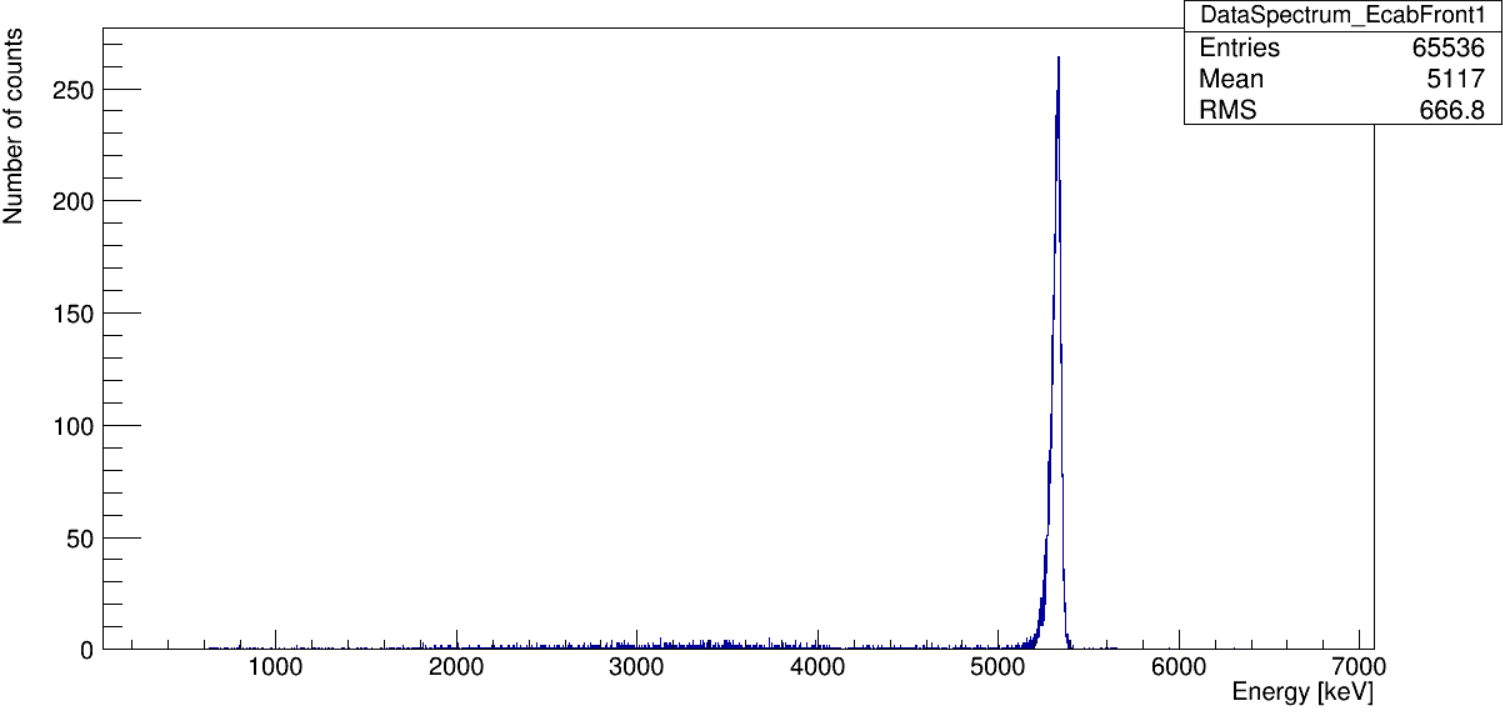 Après irradiation
Présentation du RIF - 7 Avril 2022 - MOLLE Robin
34